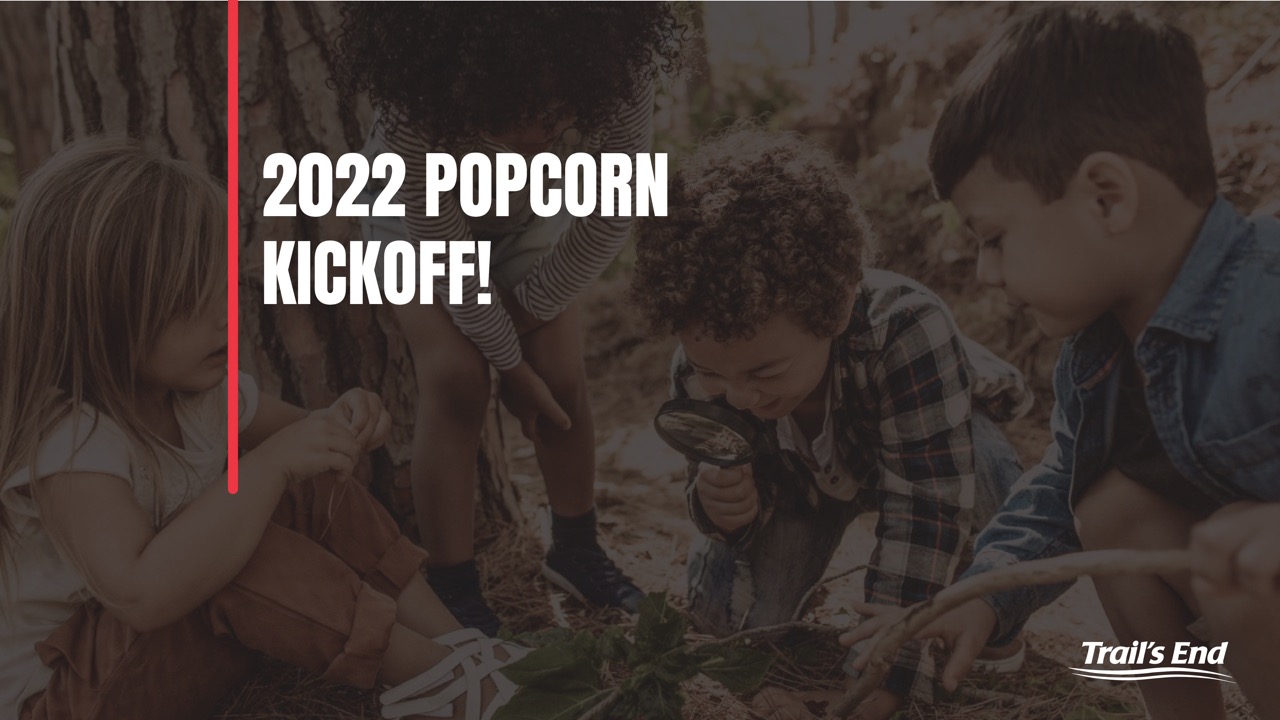 Crossroads of America Council
Indianapolis
IN
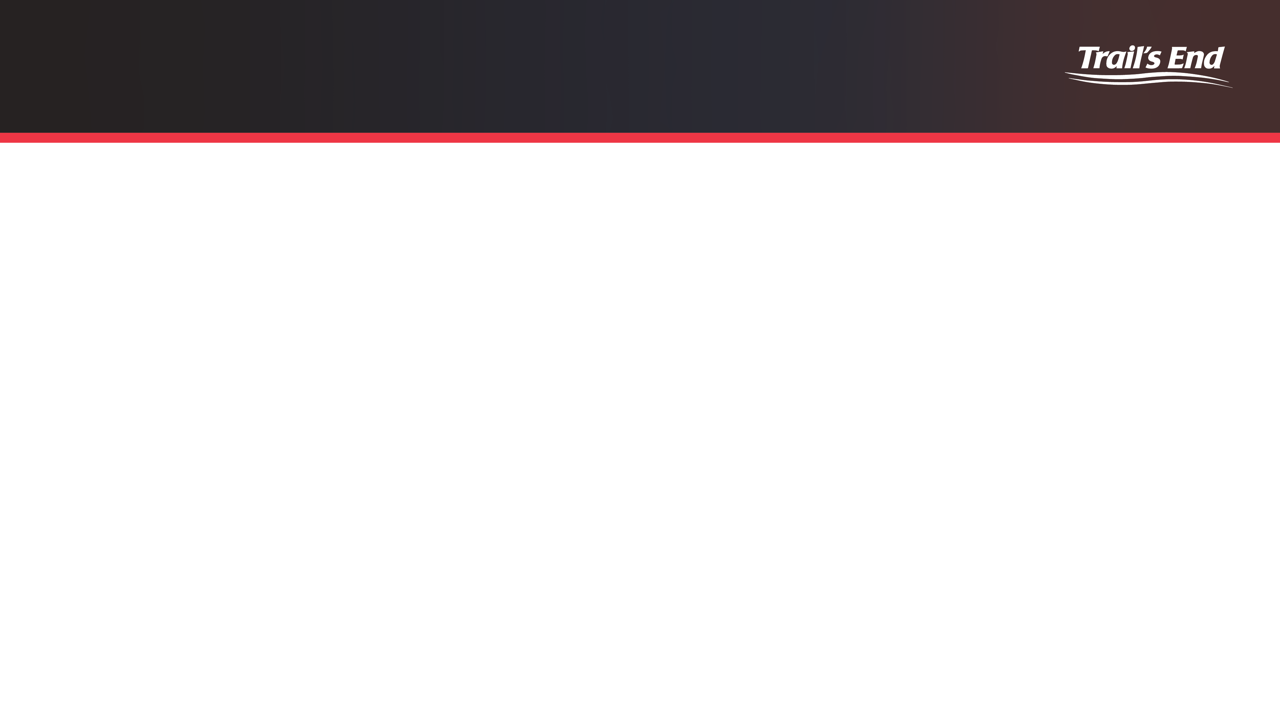 Your Popcorn Team
Crossroads of America Council
District Kernel:			Name; (123) 123-1234; Email
District Kernel:			Name; (123) 123-1234; Email
District Kernel:			Name; (123) 123-1234; Email
District Kernel:			Name; (123) 123-1234; Email
District Kernel:			Name; (123) 123-1234; Email
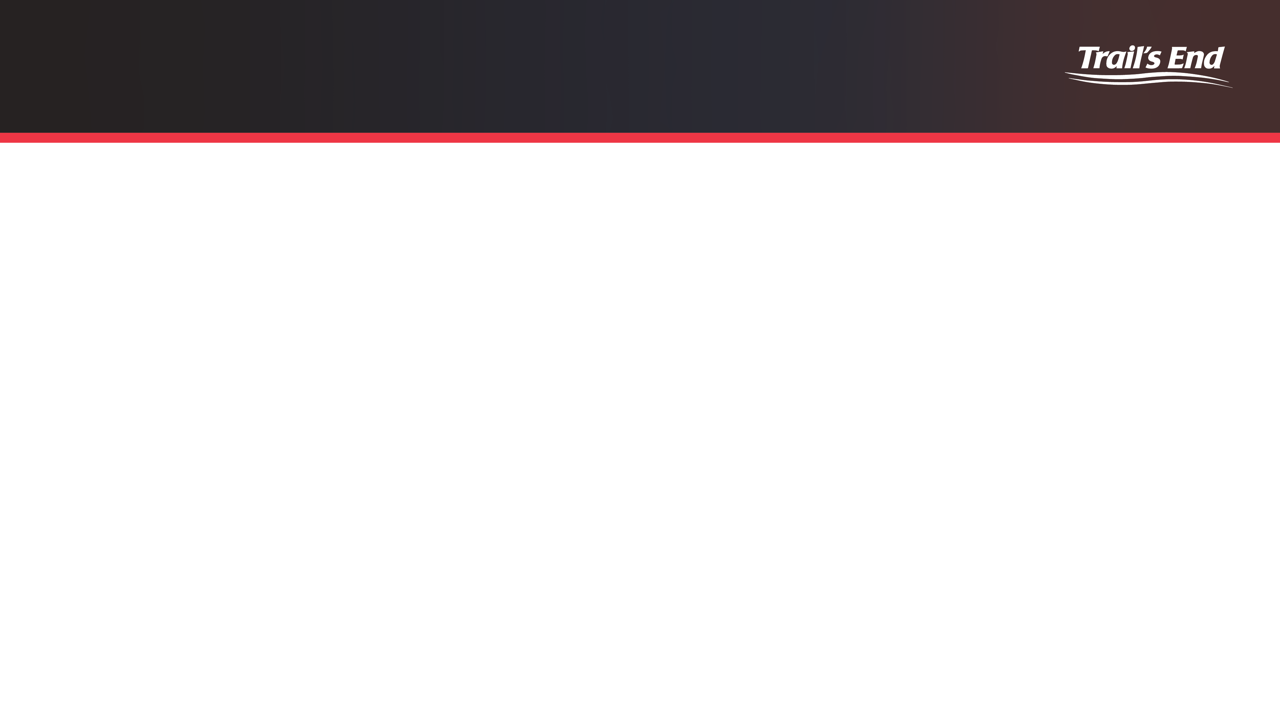 Your Popcorn Team
Crossroads of America Council
Council Staff Advisor:	     	Doug Band; (317) 813-7131; doband@crossroadsbsa.org
Council Asst Staff Advisor:	Jordan Sandoe; (317)-813-7125: jorsand@crossroadsbsa.org
Council Kernel:		Mike Pell; (708) 218-8865; pelongo@gmail.com
Council Customer Service:	Cindy Grimes; (317) 813-7091; popcorn@crossroadsbsa.org
Trail’s End Sales Manager:	Adam Walden; (317) 432-6899; adam.walden@trails-end.com
More Resources & Support Available at…
Trail’s End Customer Service:  support@trails-end.com
Trail’s End Facebook Group:	  Text FACEBOOK to 62771
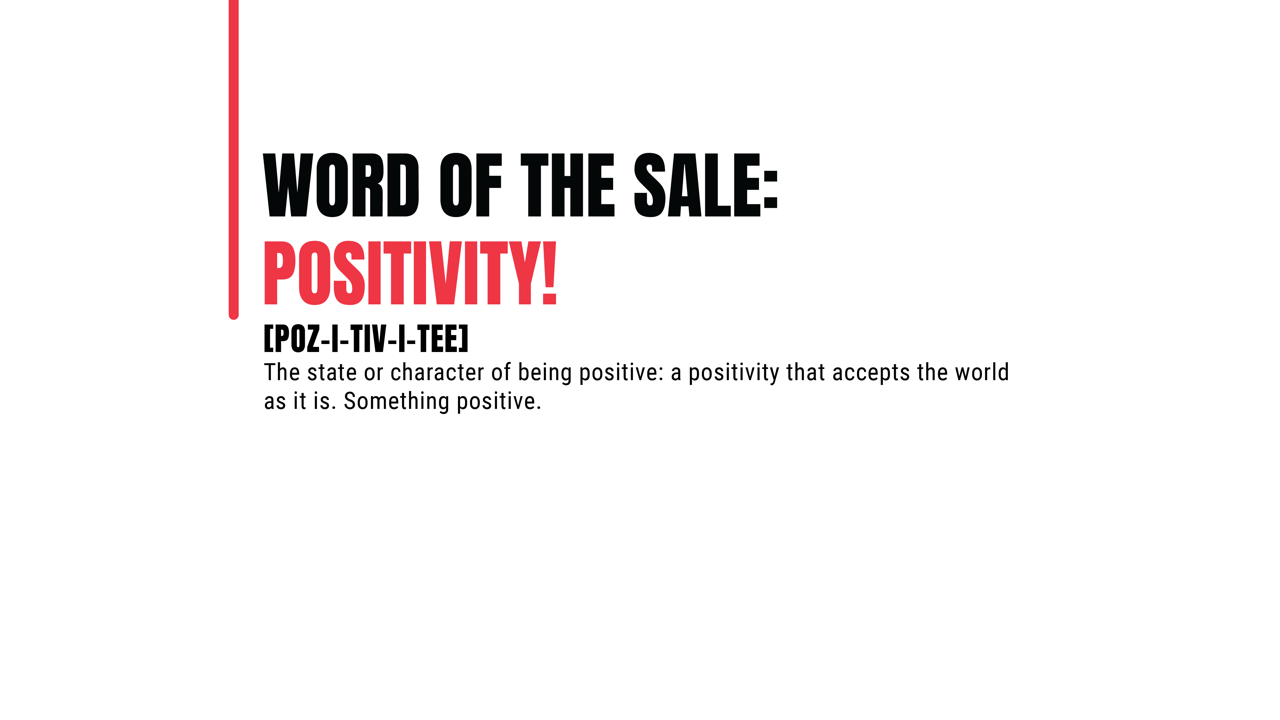 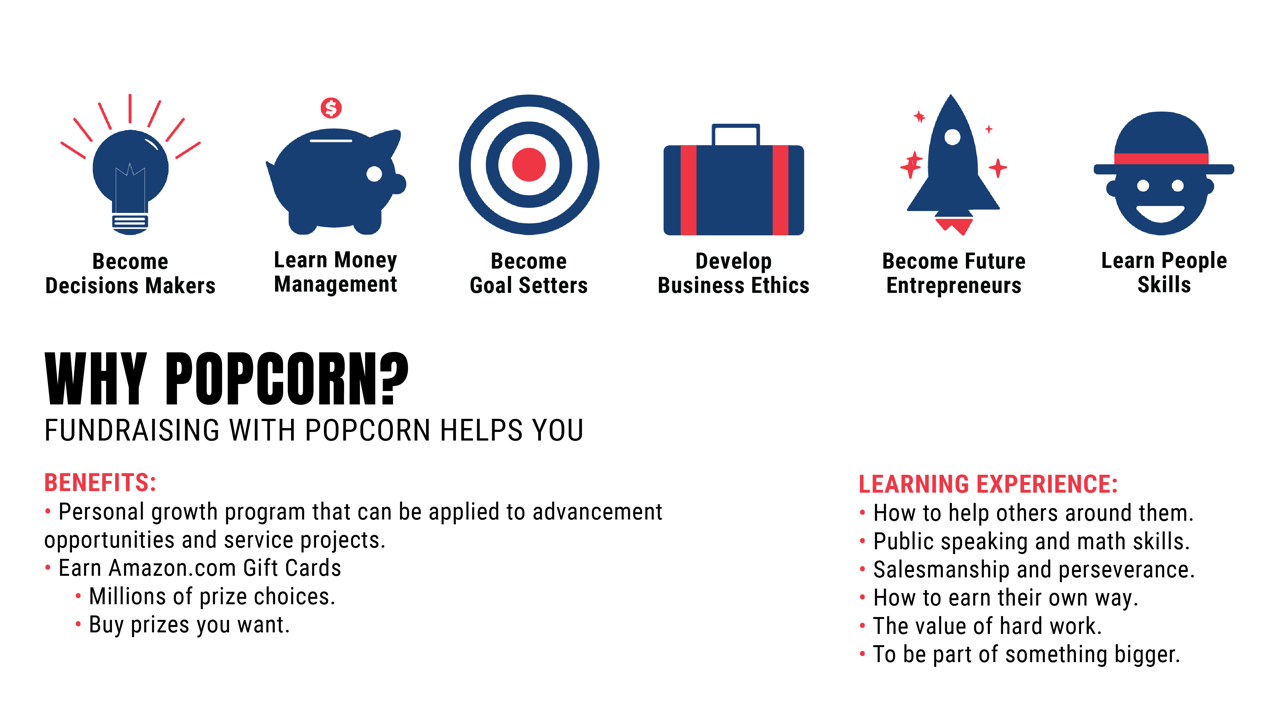 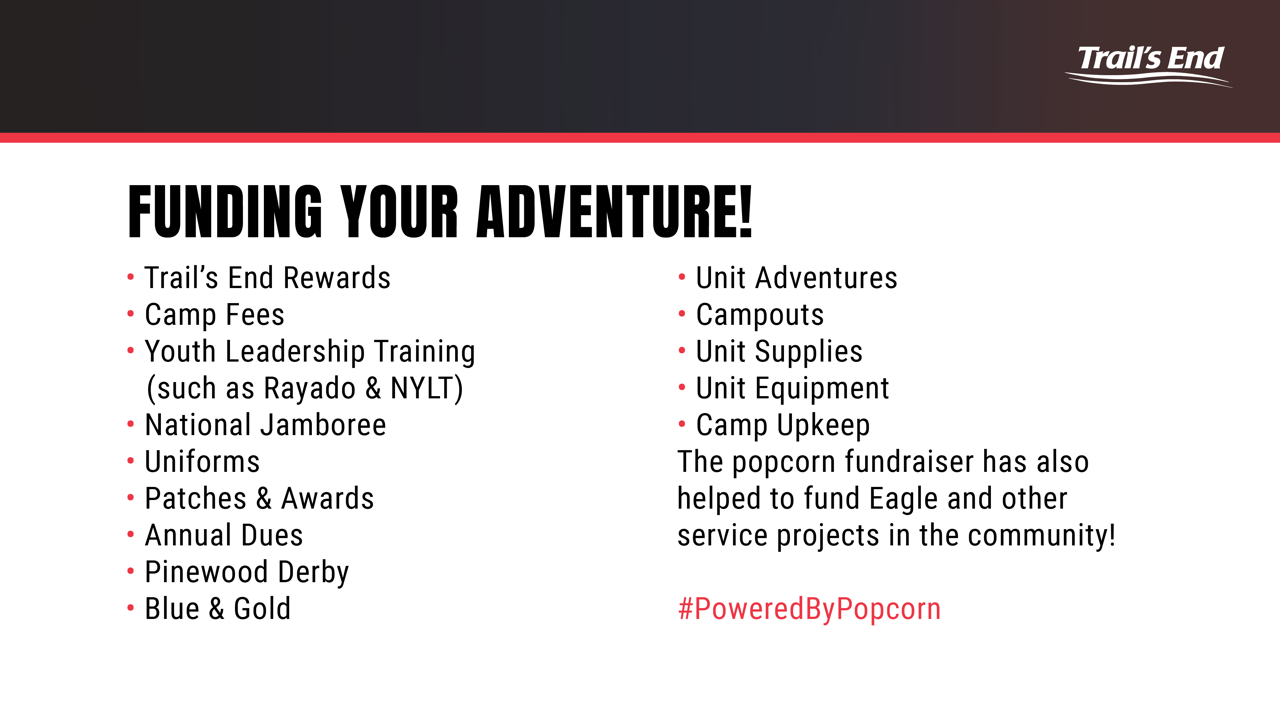 Why Popcorn?
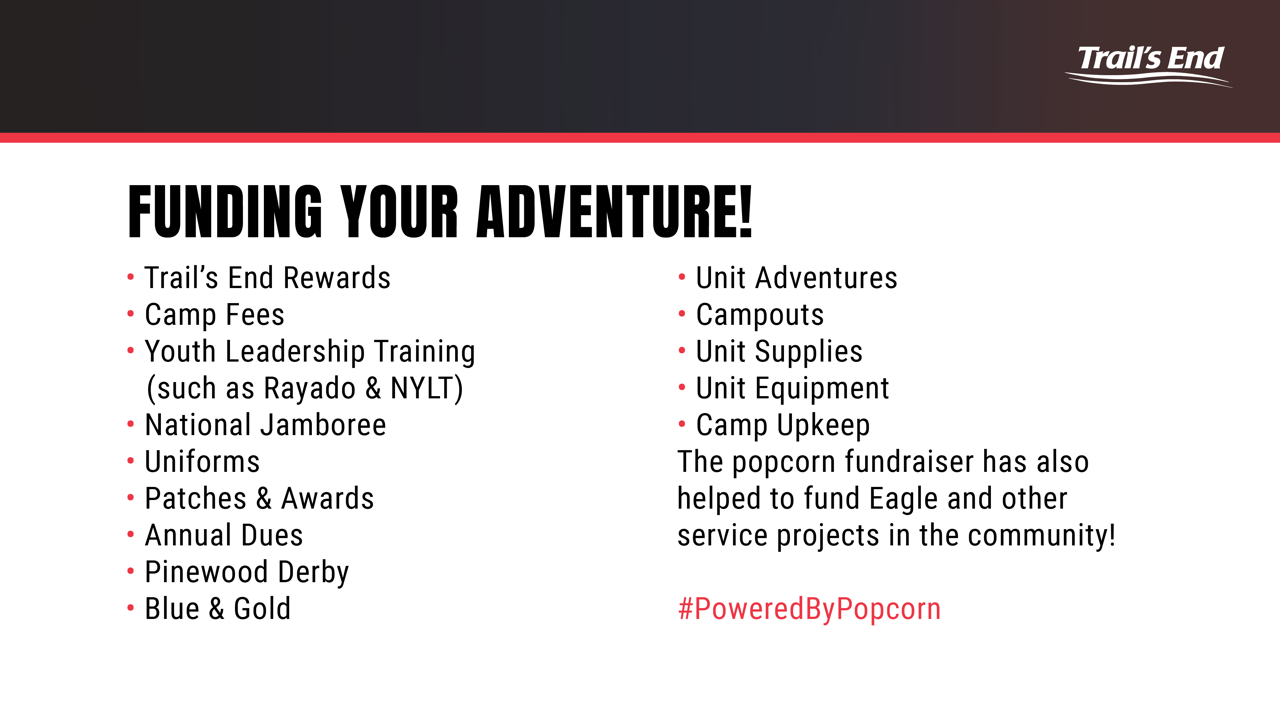 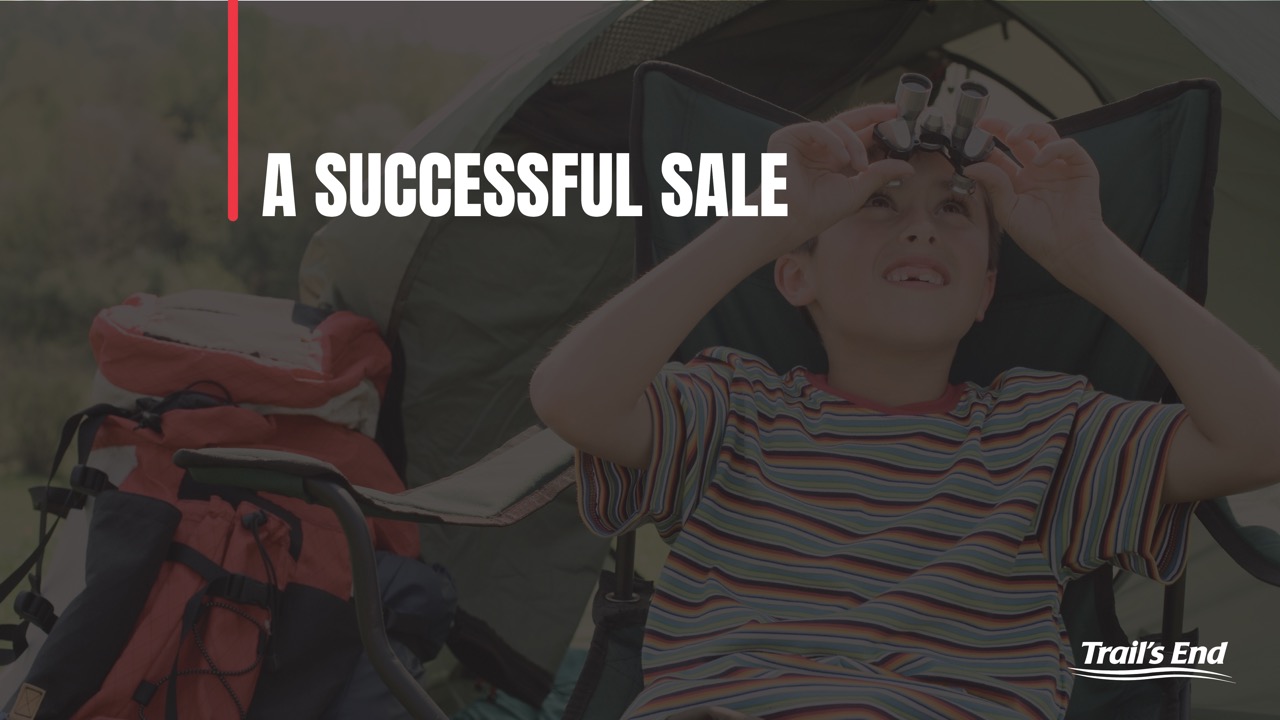 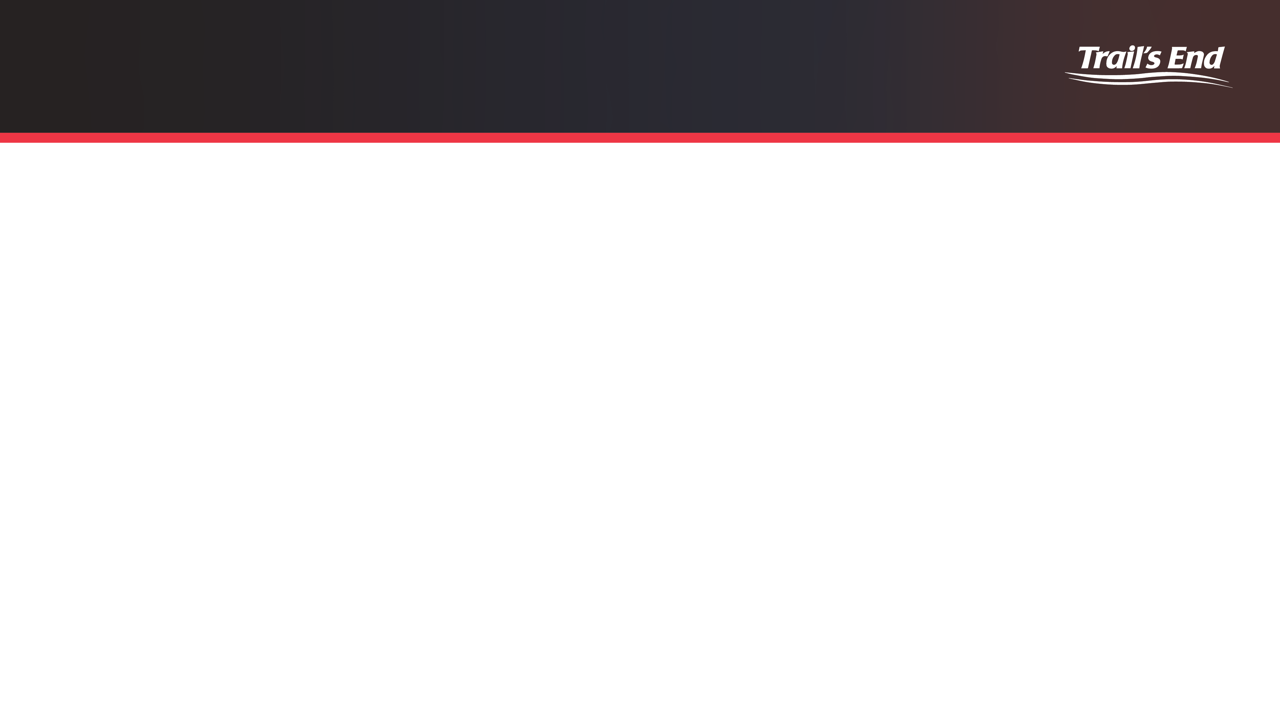 Message to Parents
No out-of-pocket-expense to enjoy 12 months of Scouting activities
Do one fundraiser a year; more time to enjoy Scouting
Scouts ...
Earn their own way
Learn life lessons and responsibility
All Scouts will enjoy the Unit’s program
Consumers are motivated to purchase based on the cause
We should ask our Scouts and parents to go out and be confident that our communities WANT to support Scouting. They will IF we ask them to.
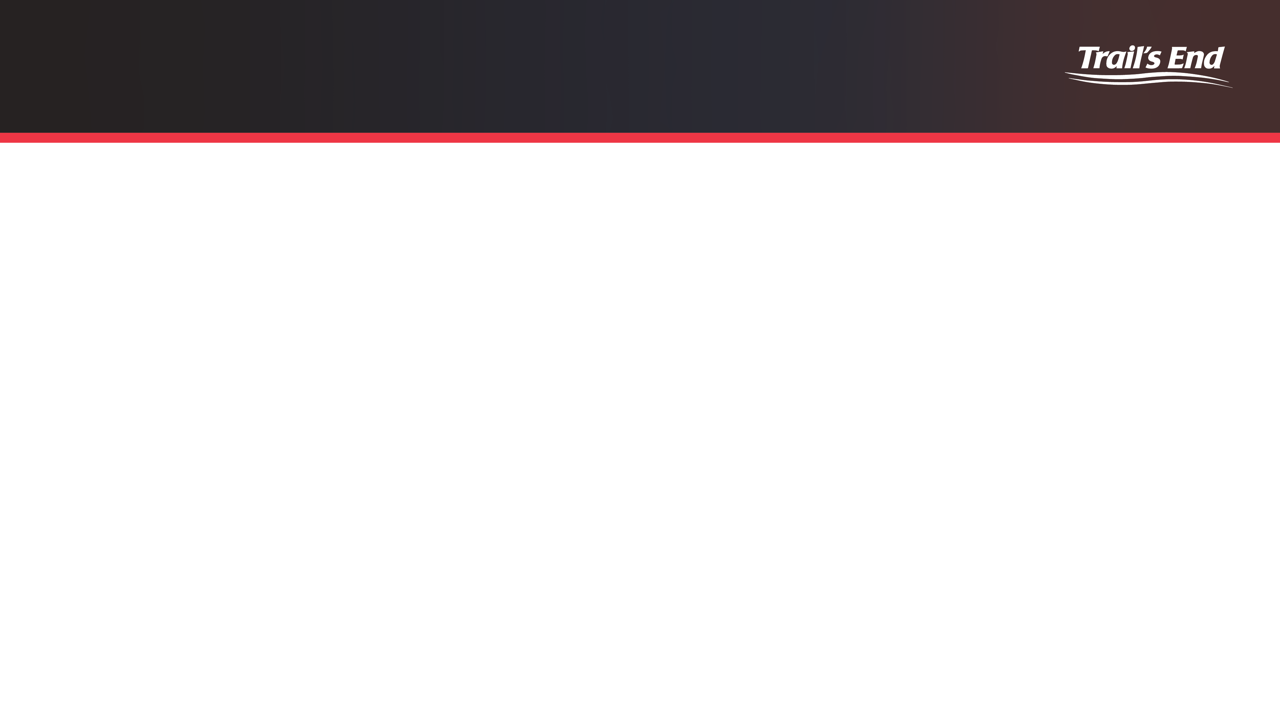 Unit Popcorn Kickoff
The single most important thing is… ENTHUSIASM!  Find ‘that’ person!
Dress up the room, pop popcorn, and have games for Scouts.
Role play a “sale” either at a storefront or at the neighbor’s door.
Families should walk out excited, informed, and ready to sell.
Train Both Scouts AND Parents (different messages).
Promote the Scout Popcorn Festival on Aug 13 for more training!
Make account registration part of your kickoff
Pick a location that has access to Wi-fi and ask parents to bring a tablet or smartphone (have extra laptops available if possible)
Walk parents through the quick steps of registration, and run through the ways to share the personalized fundraising page
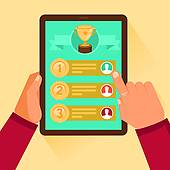 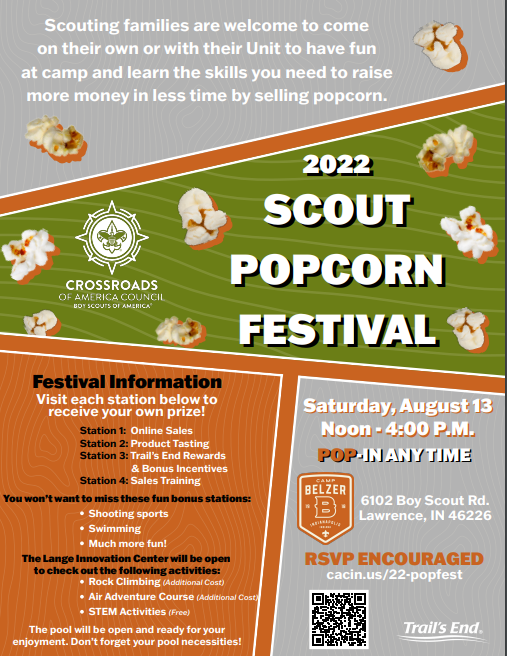 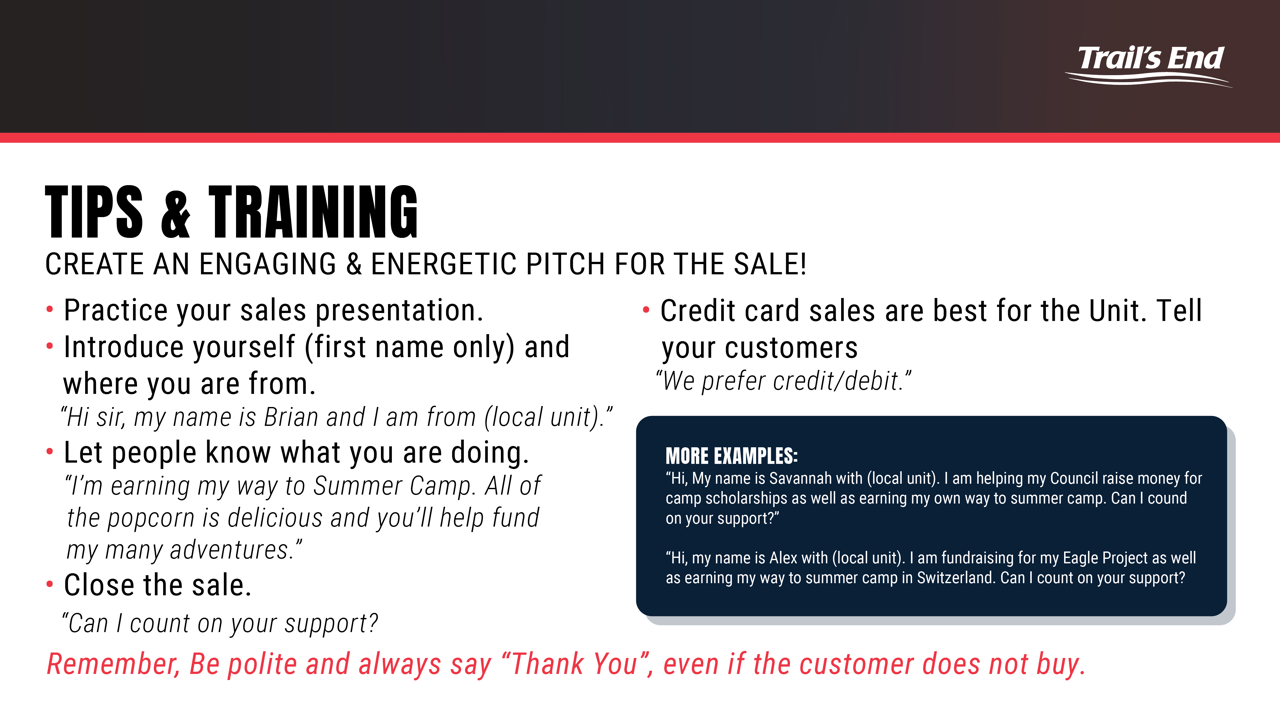 A Successful Sale
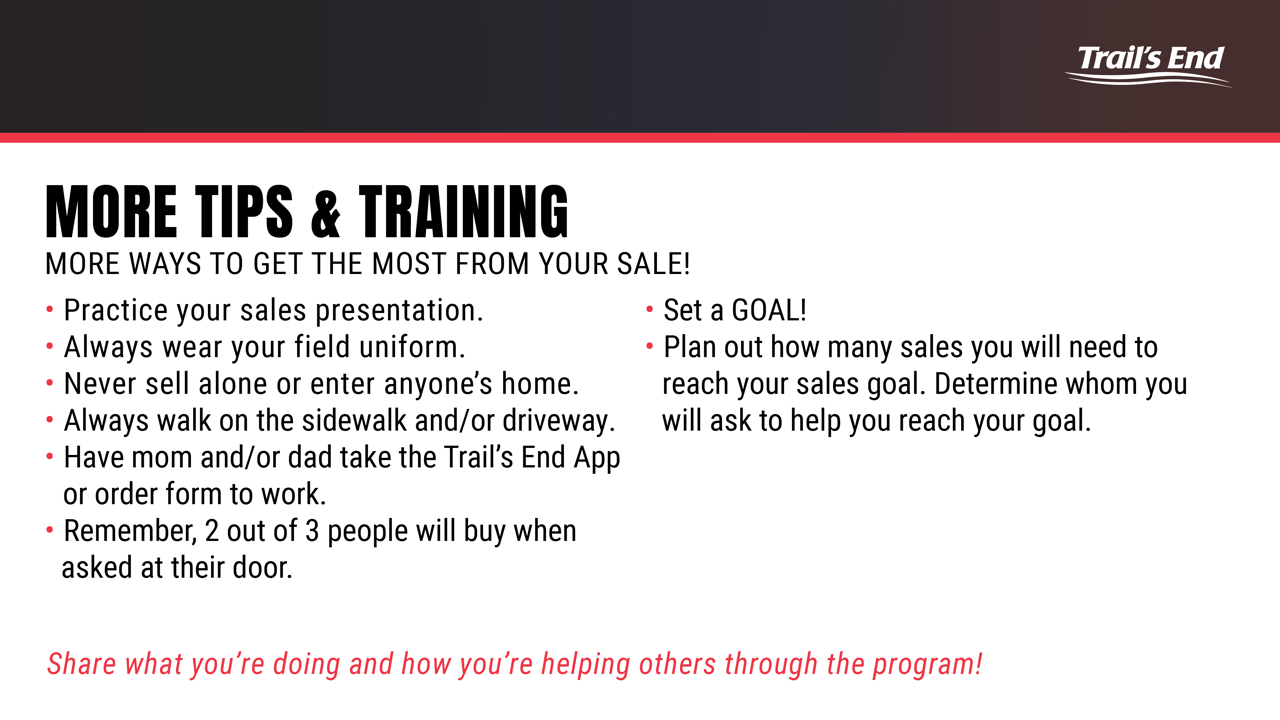 A Successful Sale
Always wear your uniform, where appropriate.
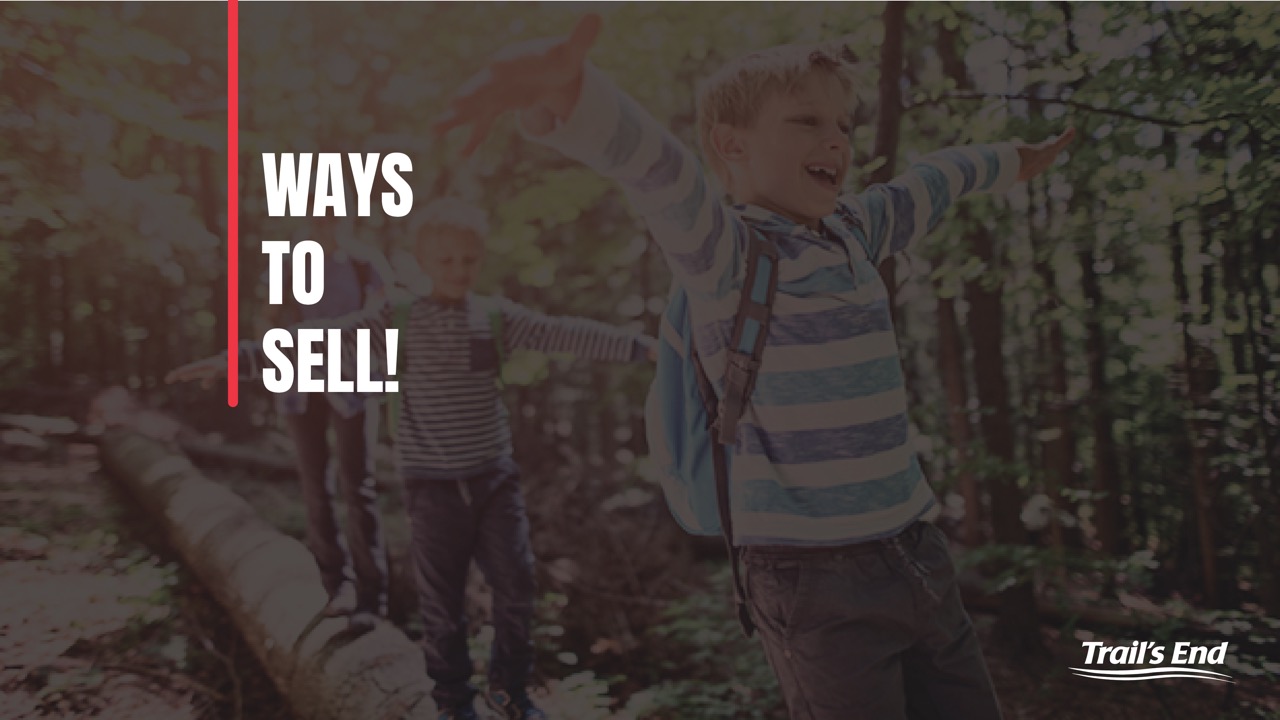 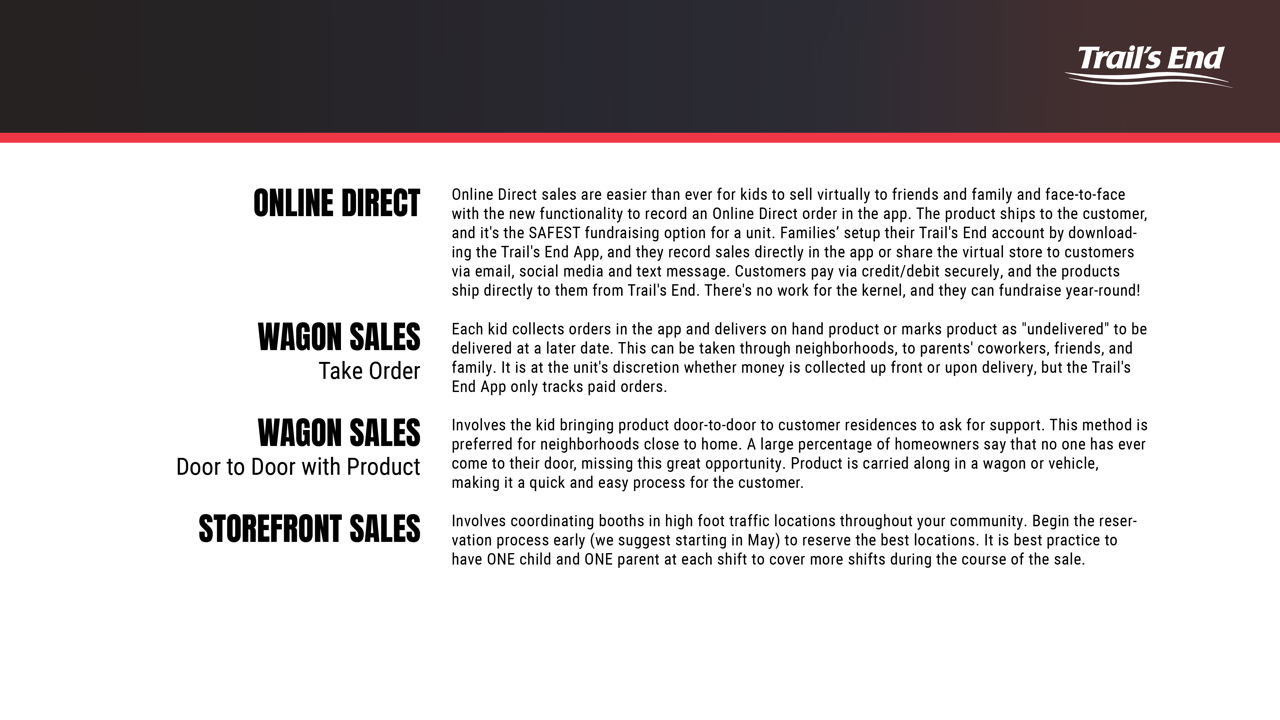 Ways to Sell
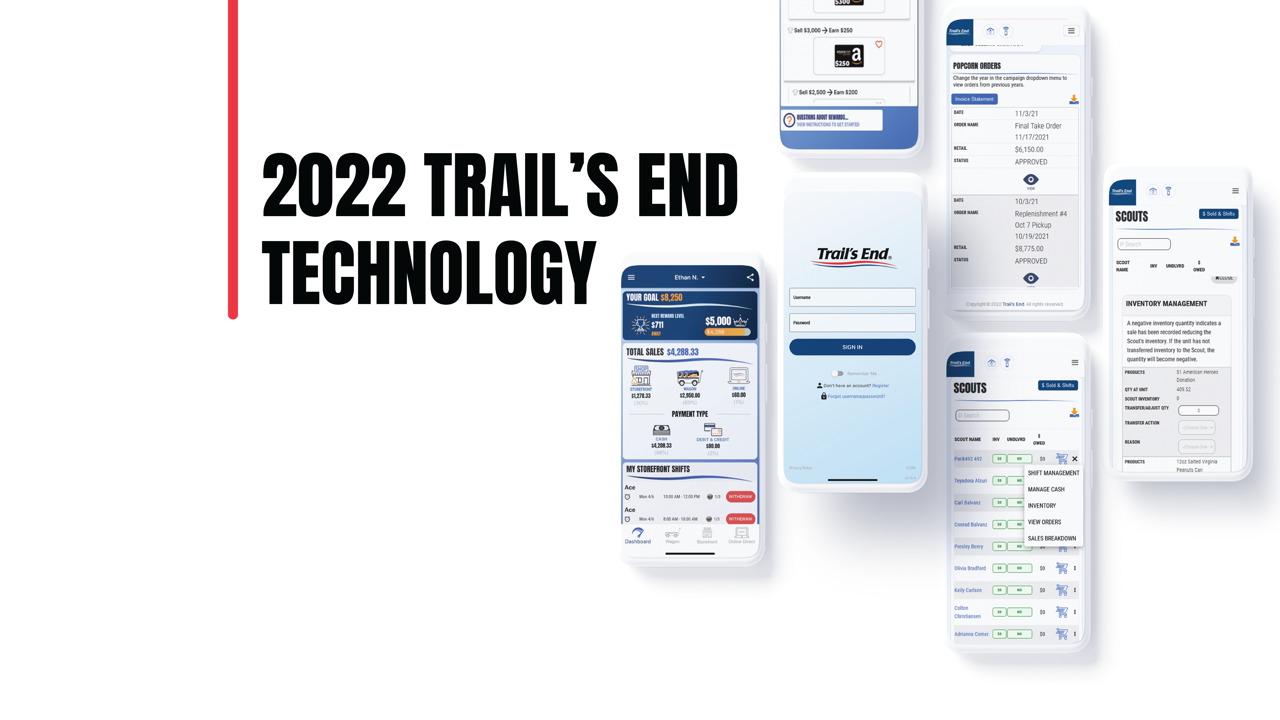 2022 Trail’s End Tech
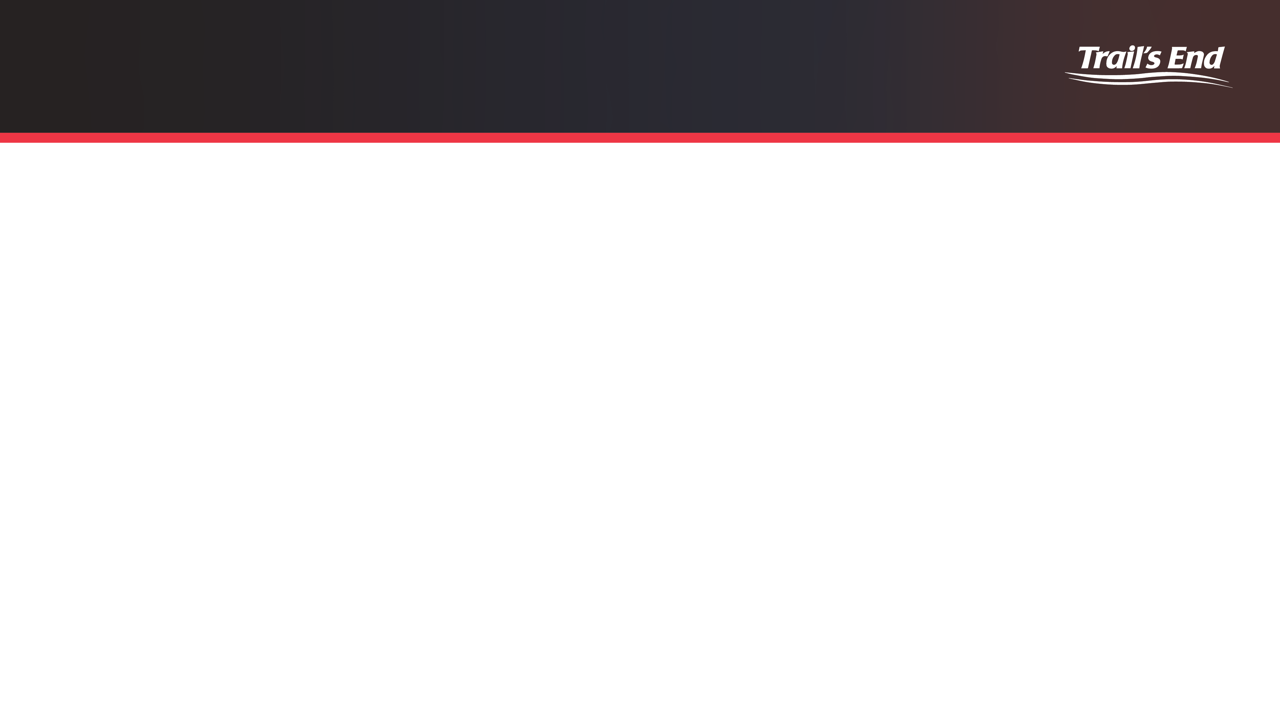 Unit Leader Portal
The Unit Leader Portal is now mobile-friendly where Units can access the portal while at a storefront or on the go.  

Units can manage their entire sale from their phone.

Note: The Trail’s End App is just for Scouts. You will access the Unit Leader Portal at www.trails-end.com through the browser on your mobile device, not through an App.
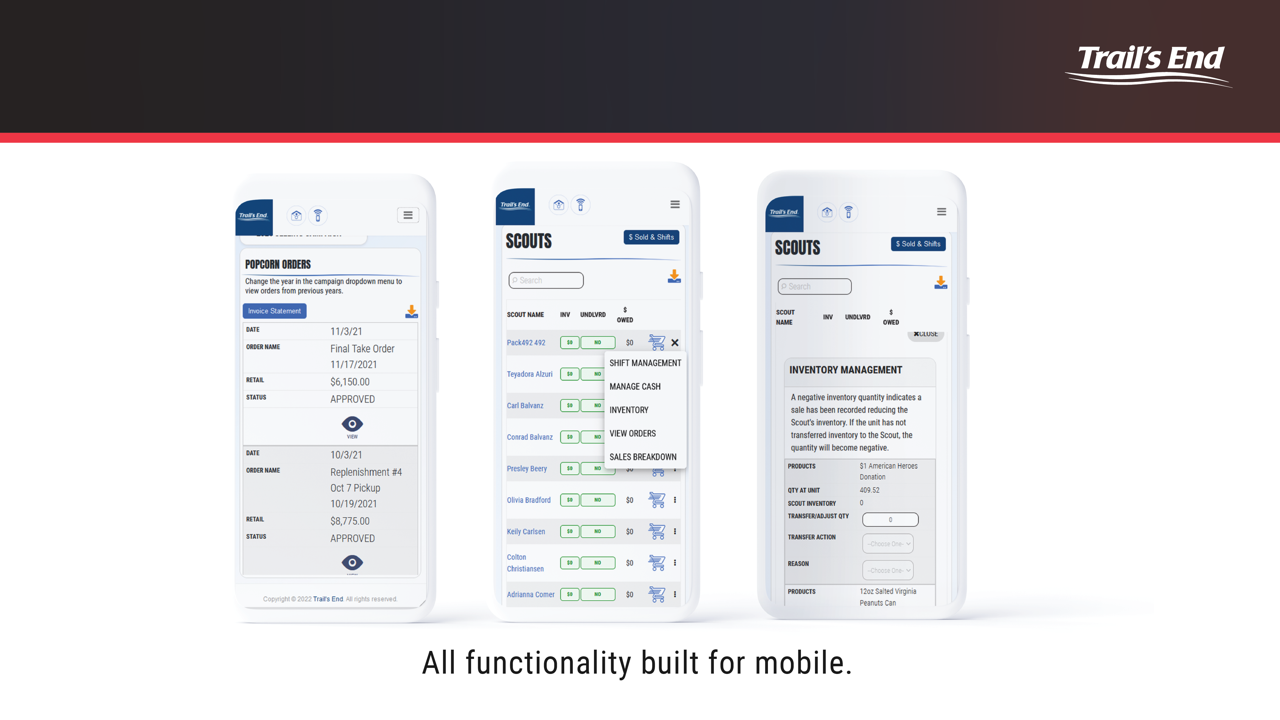 Unit Leader Portal
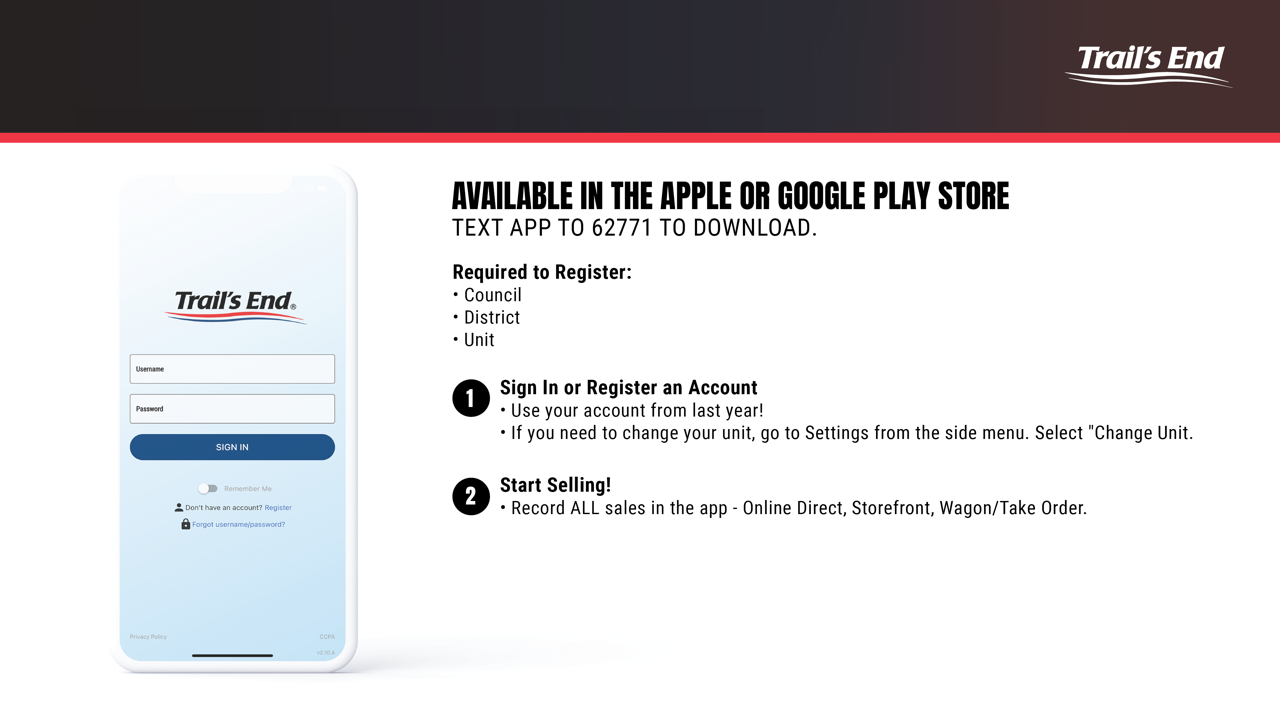 Trail’s End App
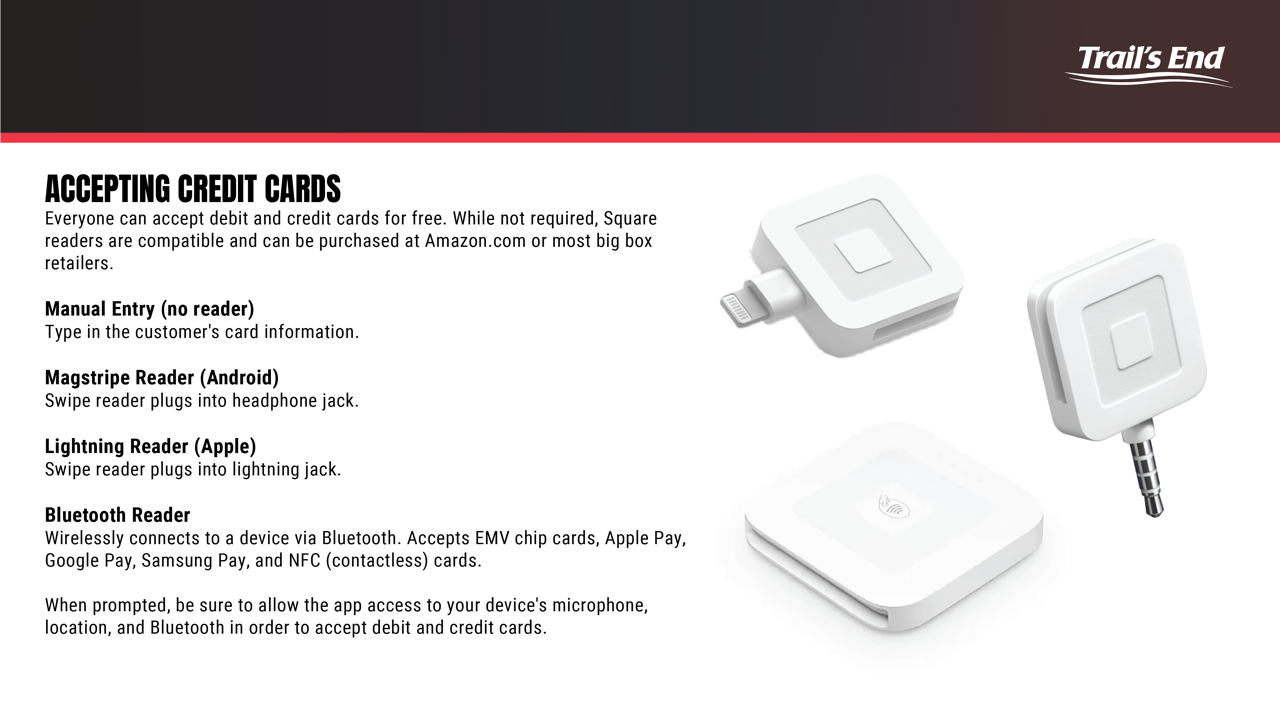 Trail’s End App
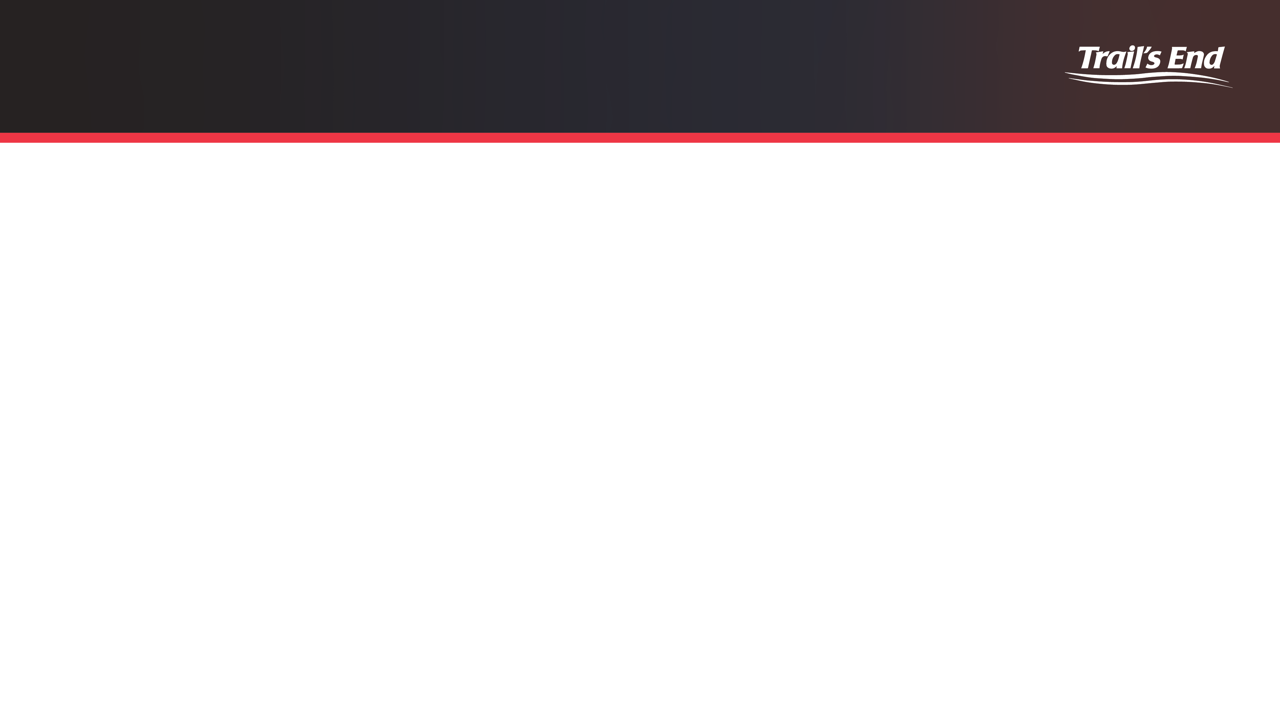 Trail’s End Storefronts
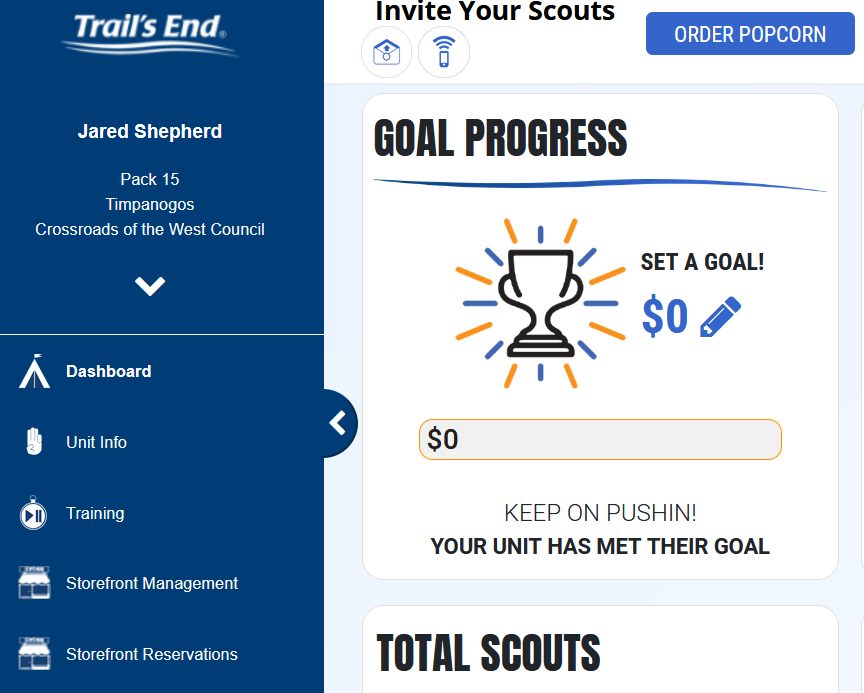 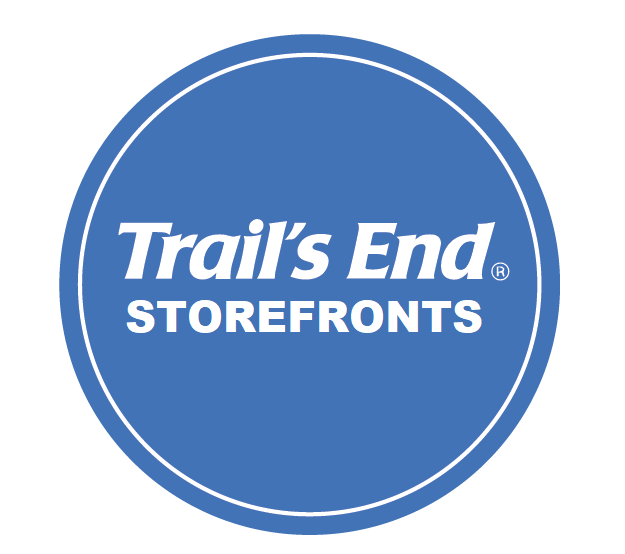 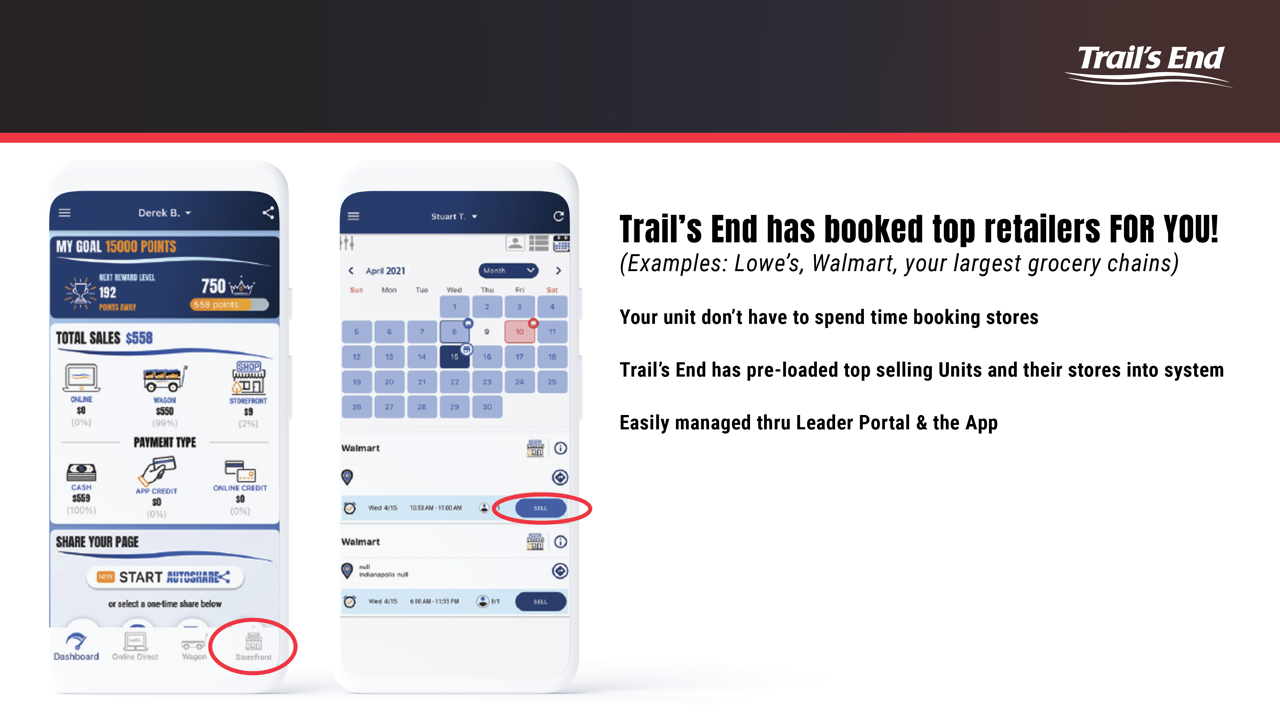 Trail’s End Storefront Scheduling
27,000 Hours Booked!

Kroger locations available September 23-25
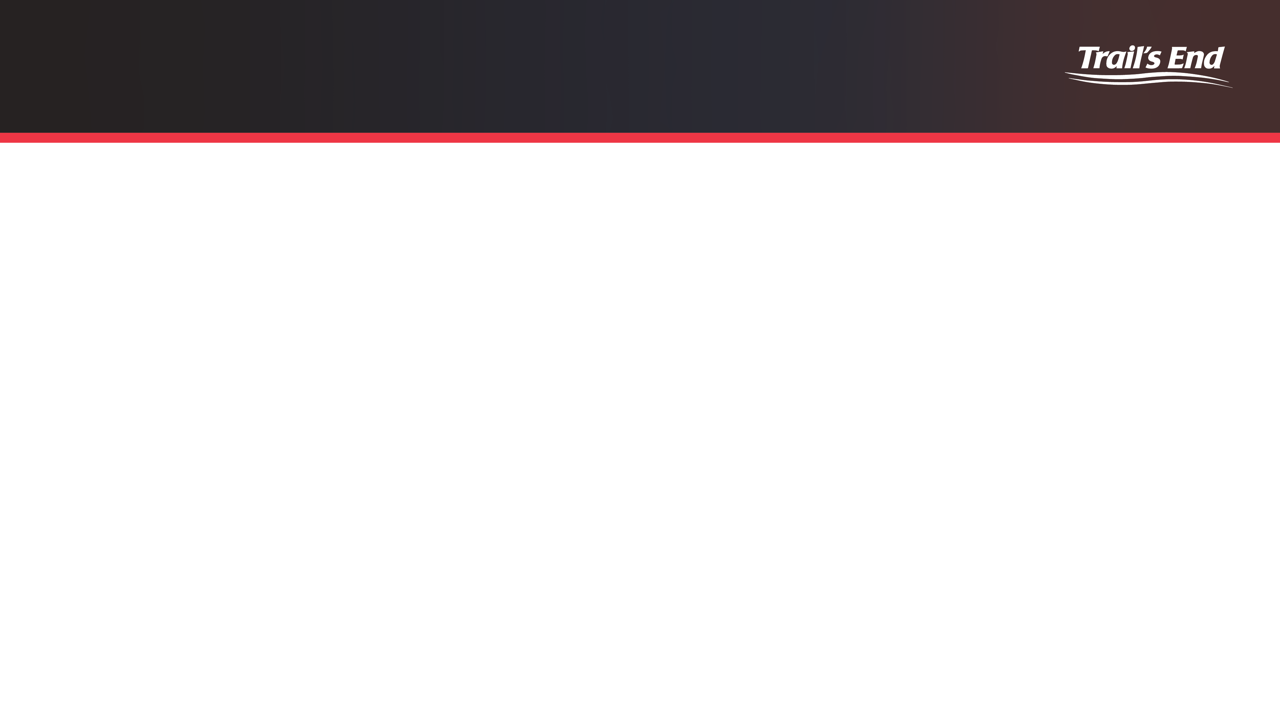 Reserving Storefronts
Mon	7/18	  Top Selling Units (sold $10k+ last year), 1 pick in district
Tue	7/19	  Top Selling Units (sold $10k+ last year), 2 picks in district
Wed	7/20	  All Units, 1 pick in district
Thu	7/21	  All Units, 2 picks in district
Fri		7/22	  All Units, 4 picks in district
Sat	7/23	  All Units, unlimited picks in Council
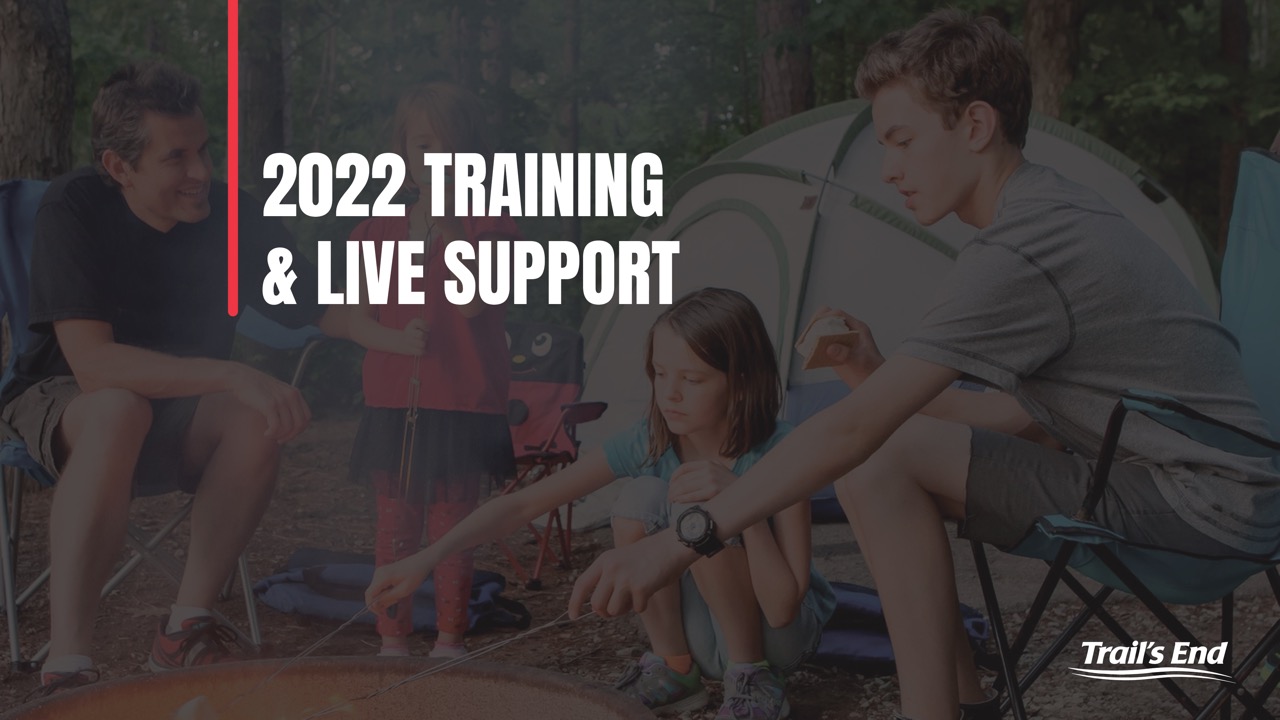 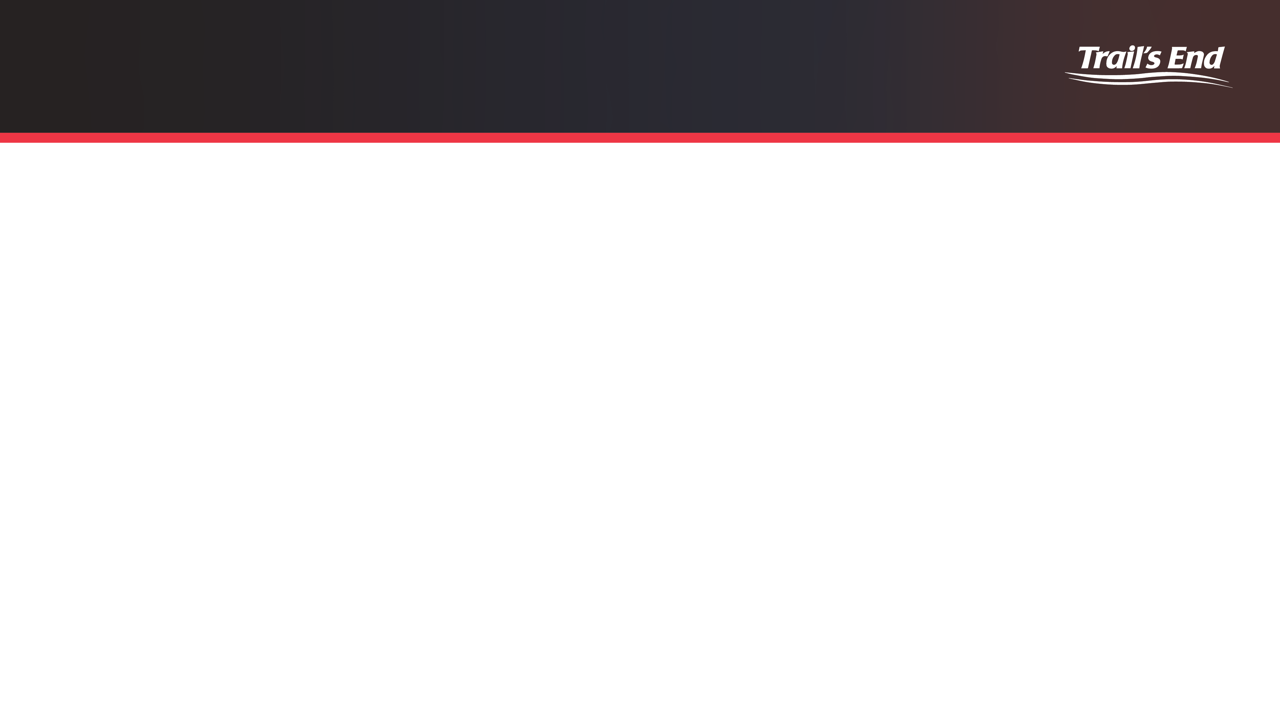 Trail’s End Webinars
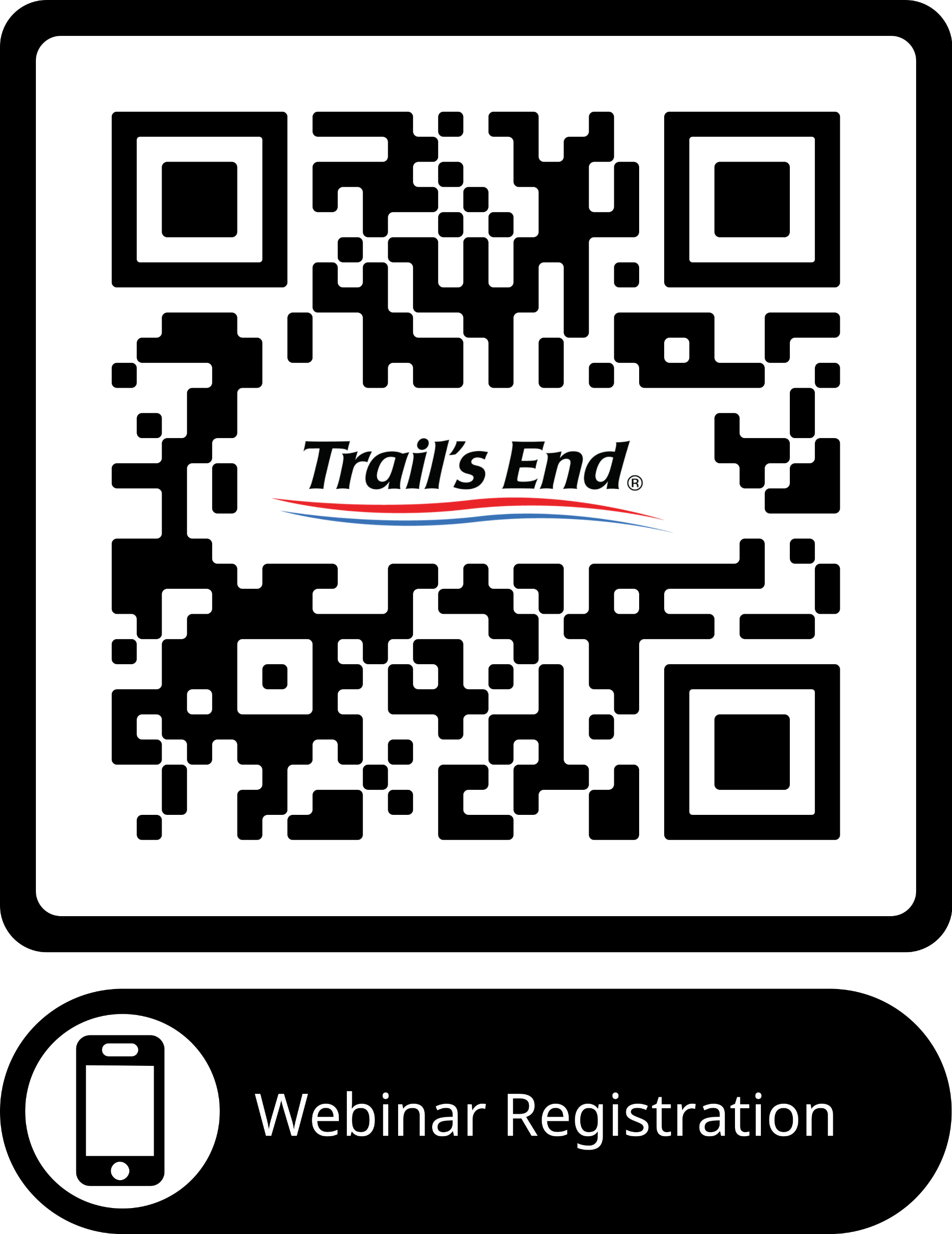 Registration site is open for training!  
New and existing unit kernels are encouraged to attend.
First session launches on July 9.
Register at: 
https://www.trails-end.com/webinars
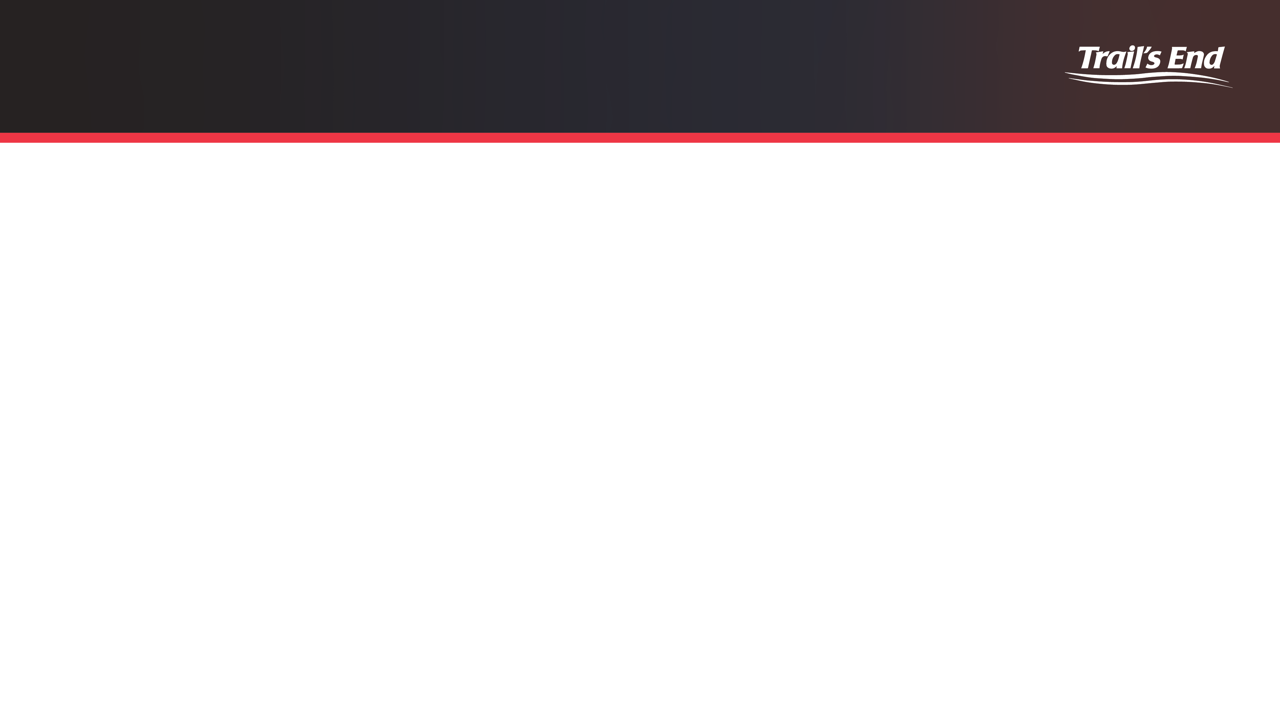 Trail’s End Webinars
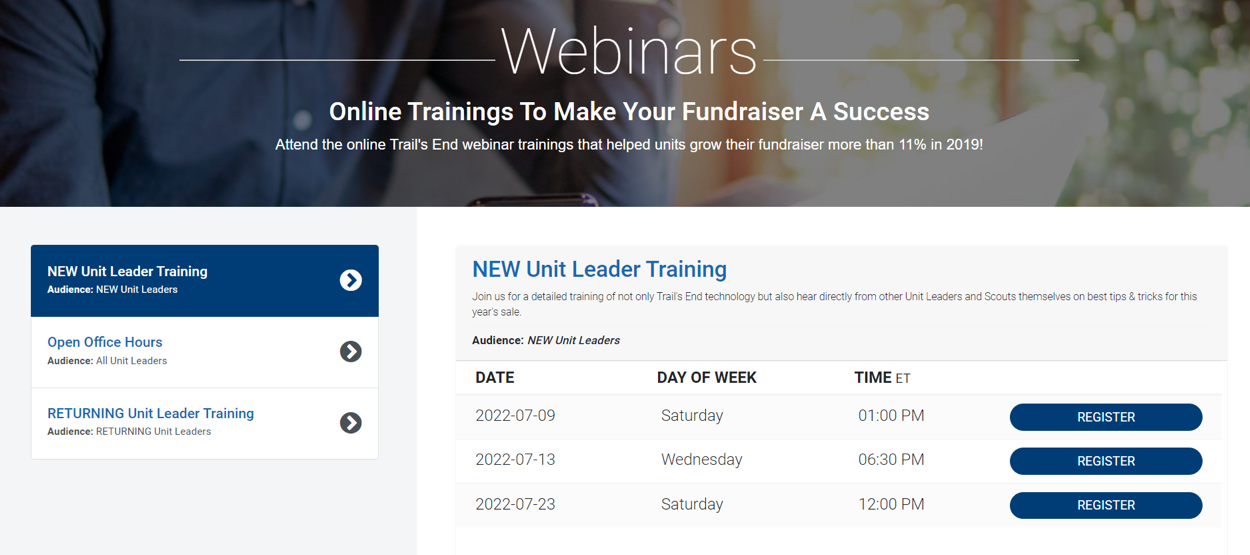 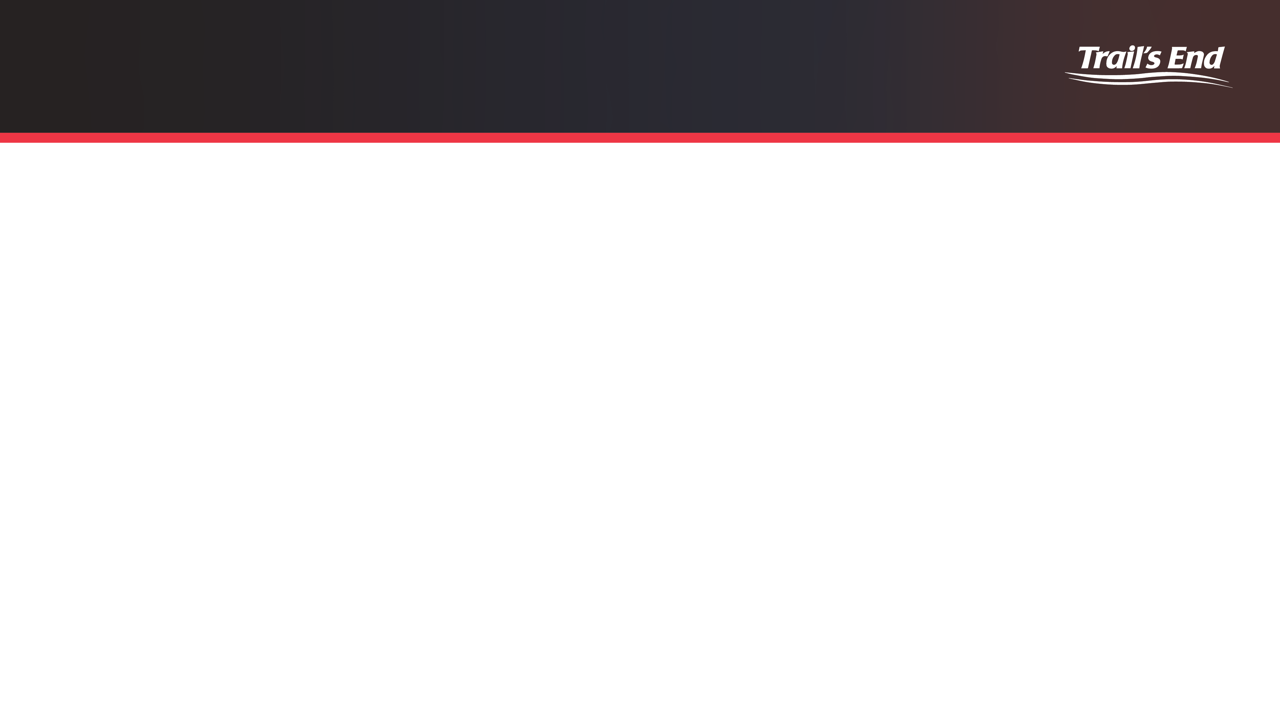 Open Office Hours
Have a question or a few?
Swing by our Trail's End Popcorn Community Facebook page every Wednesday starting Wednesday, July 27th at 7pm EST through Wednesday, November 9th at 7pm and we'll be LIVE to help answer any questions that come through. 

Open office hours are in addition to the Customer Support email + Social Media platform support outlets provided.
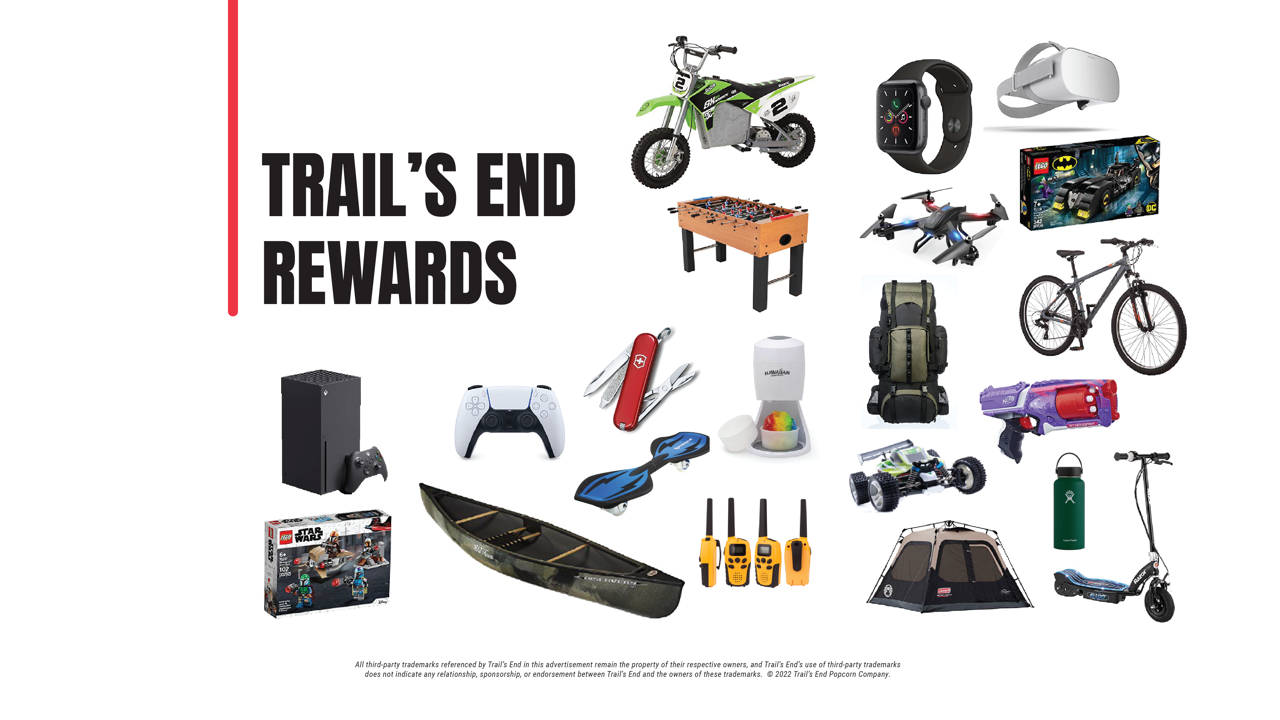 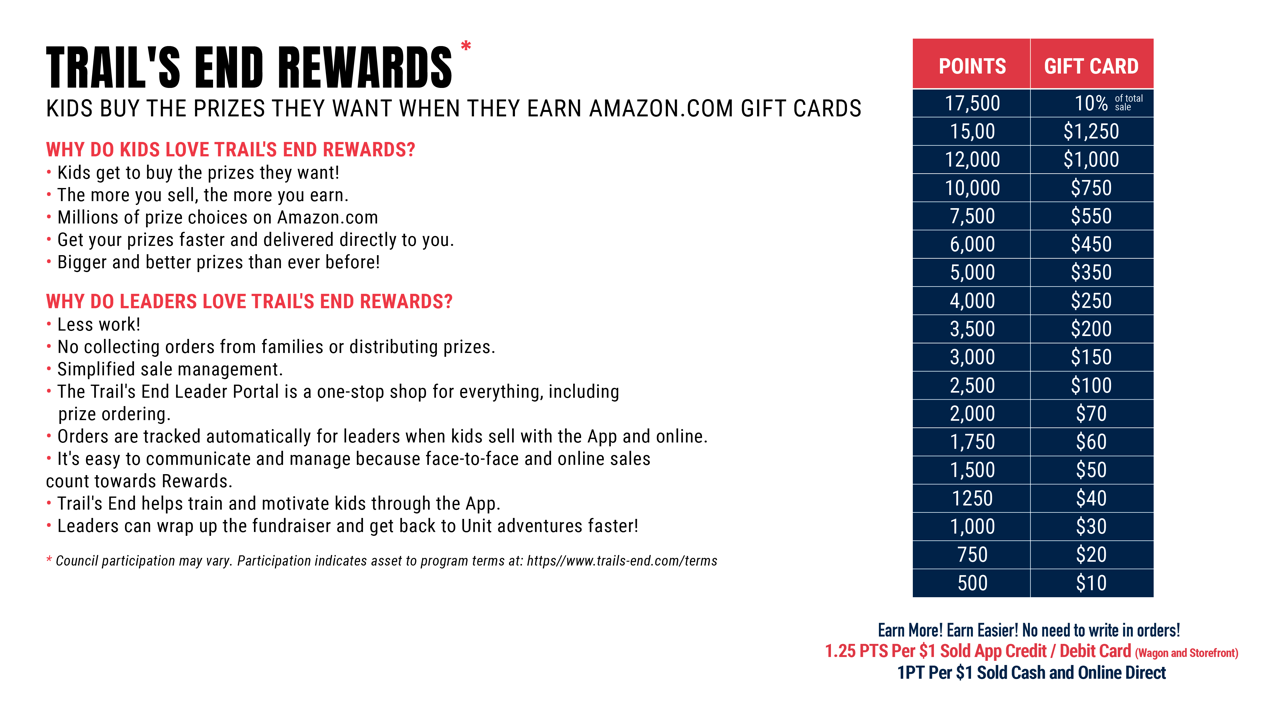 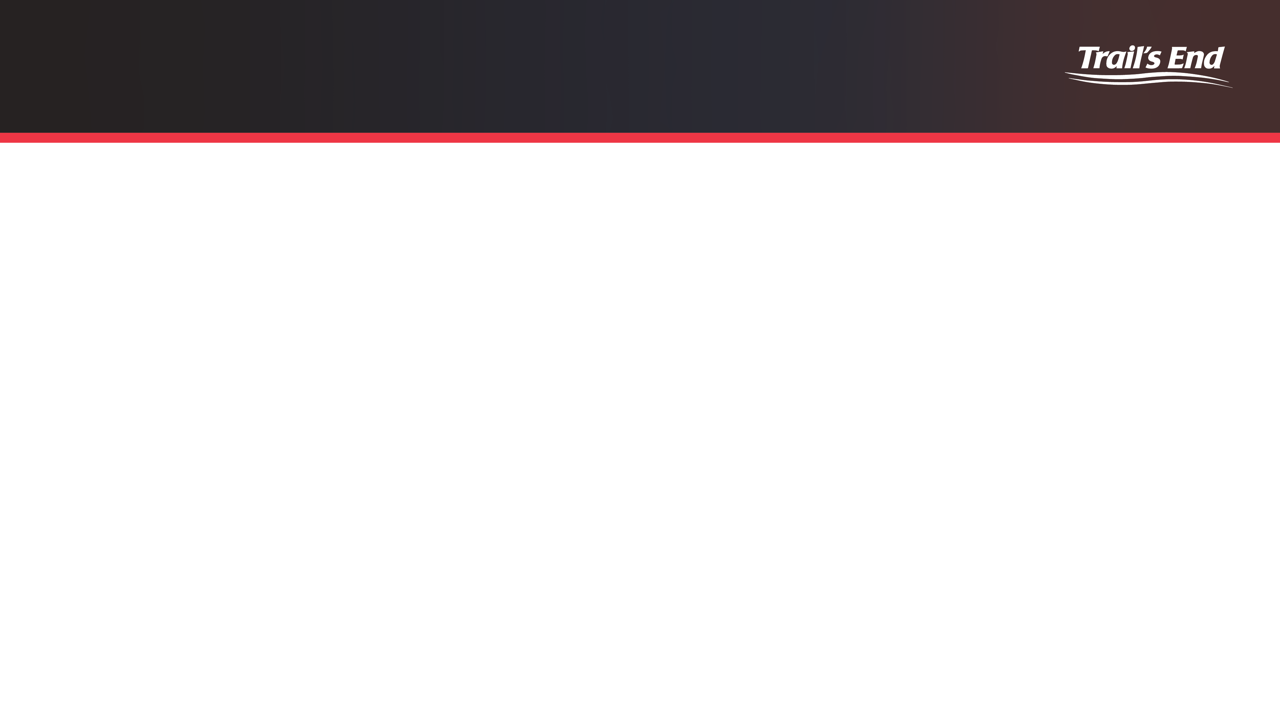 Council Bonus Experience
TOP 20 SELLING SCOUTS

DAVE & BUSTER’S

Recognition
Food
Games
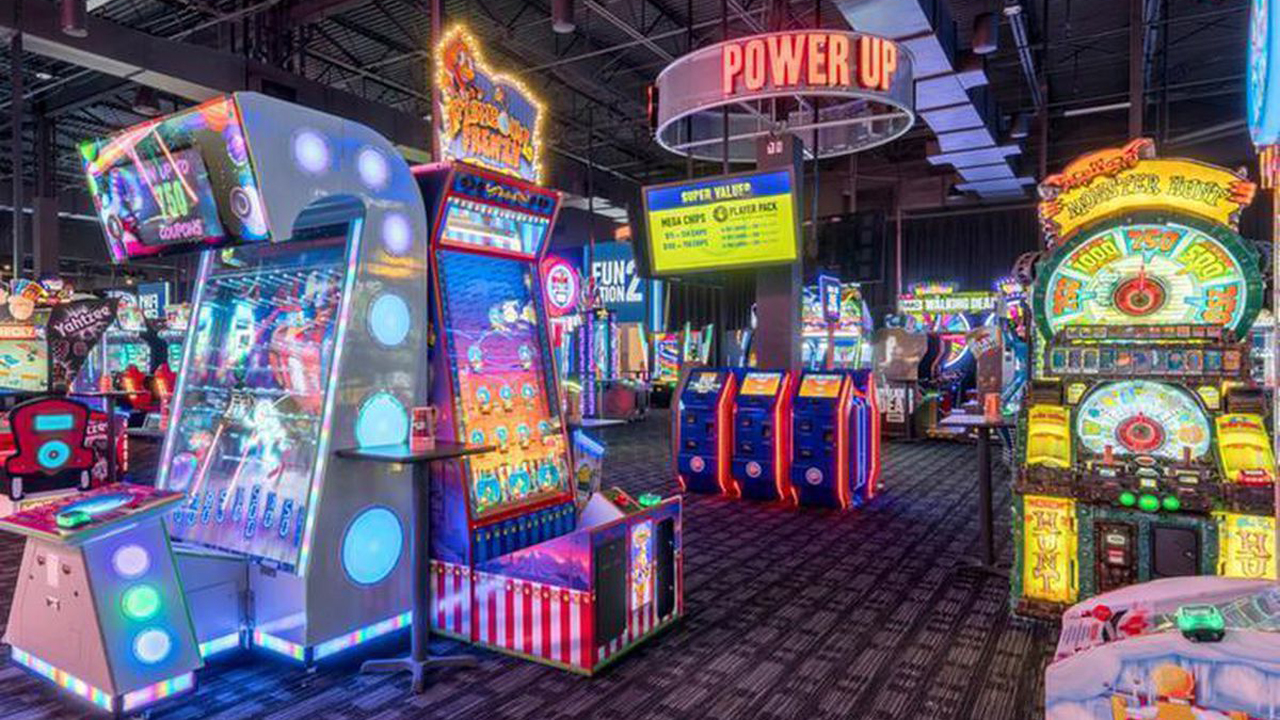 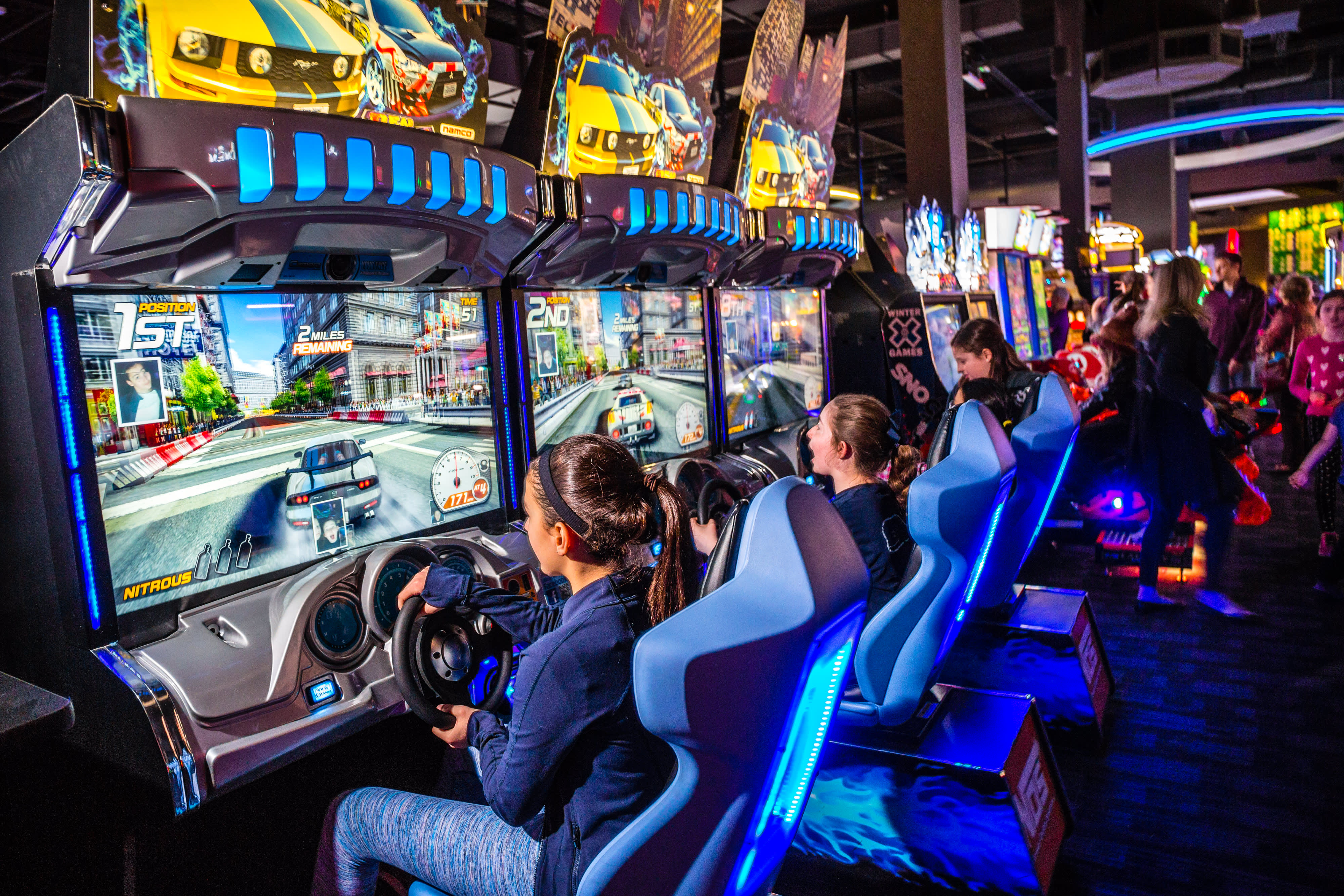 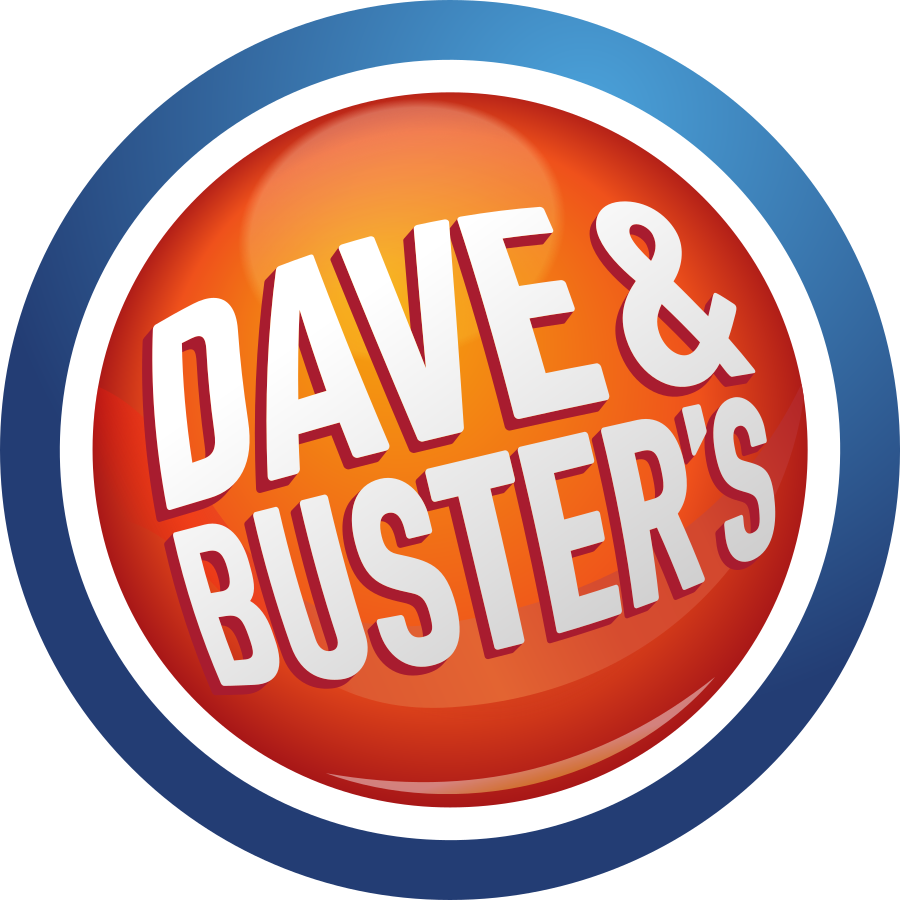 Top 1-2 from the district if 1 Scout does not make the top 20 in the council
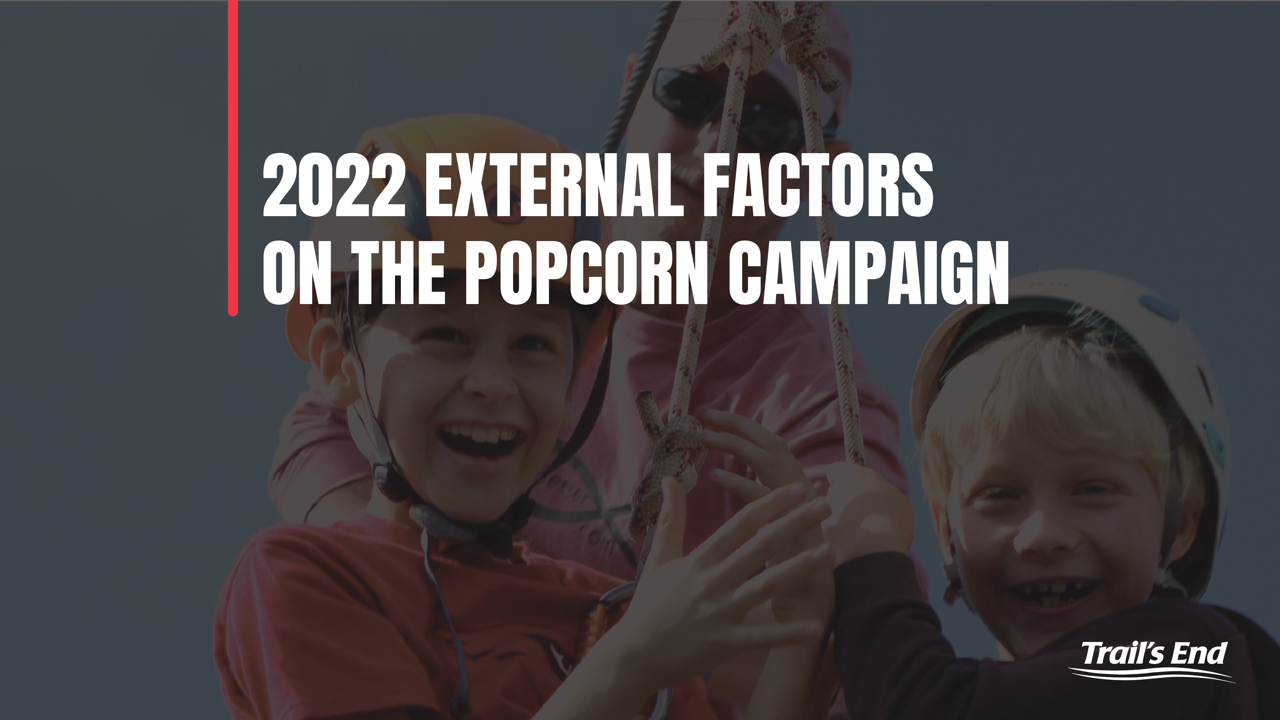 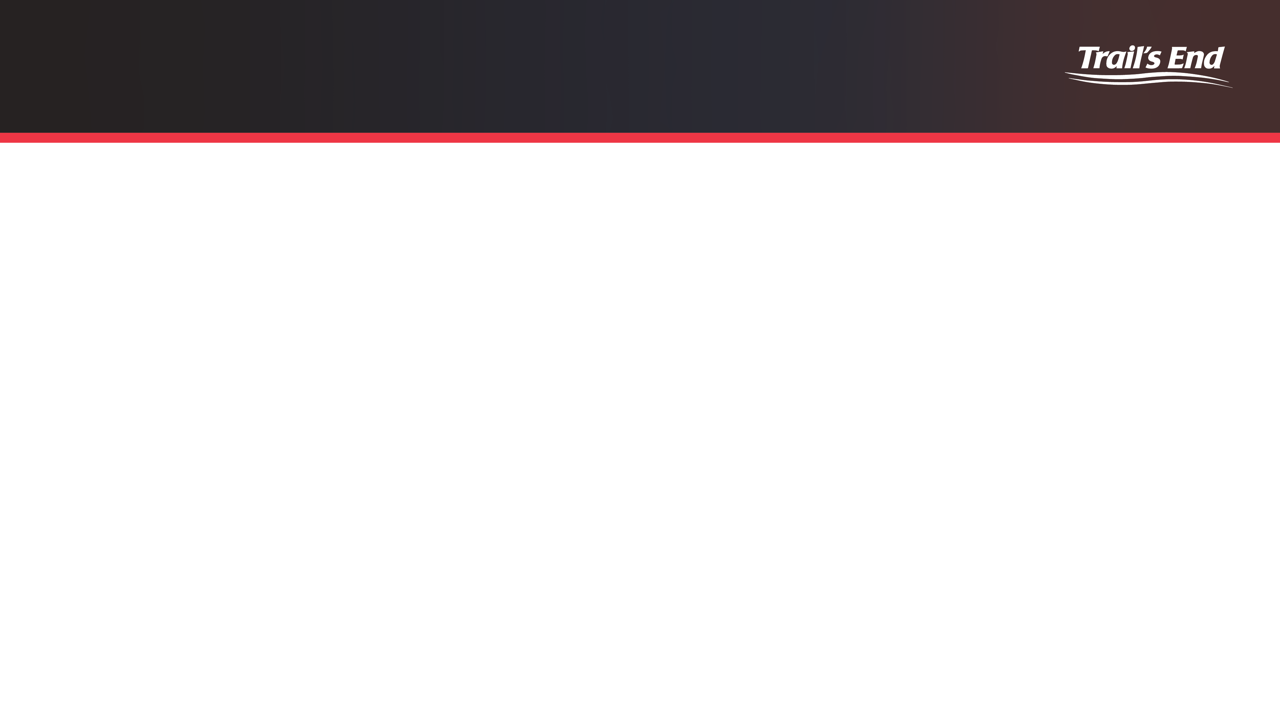 Economic Factors
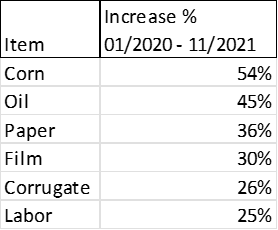 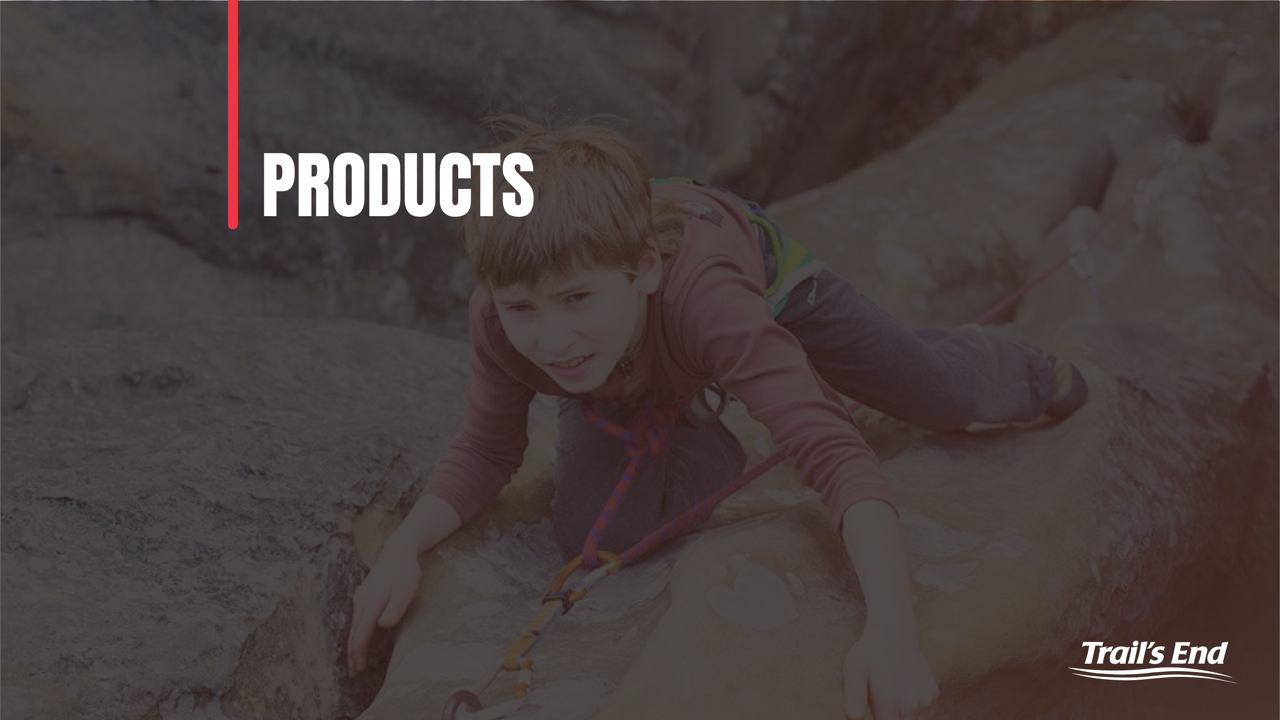 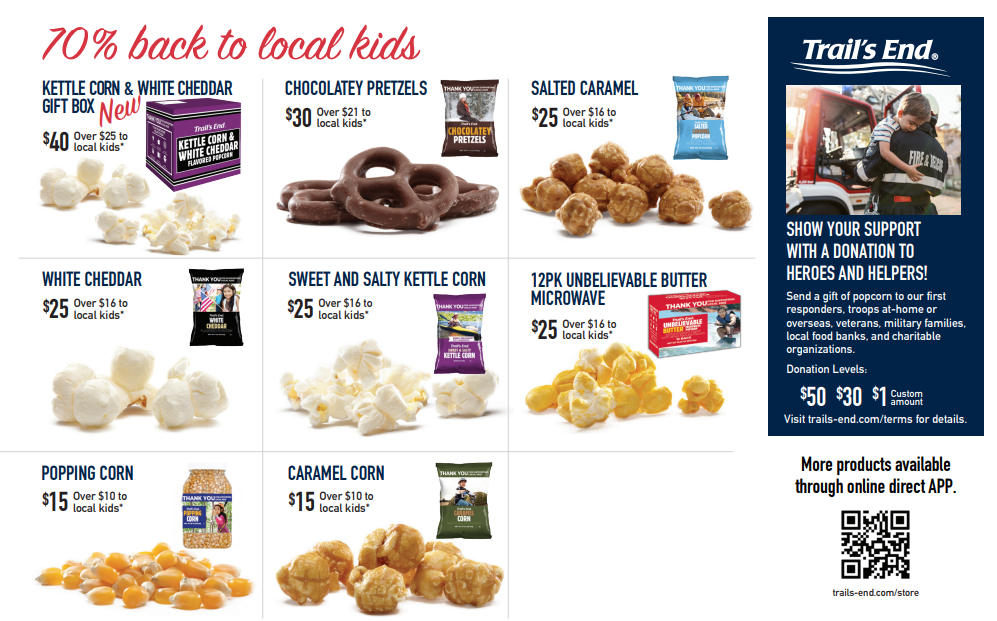 Traditional Products
[Speaker Notes: include]
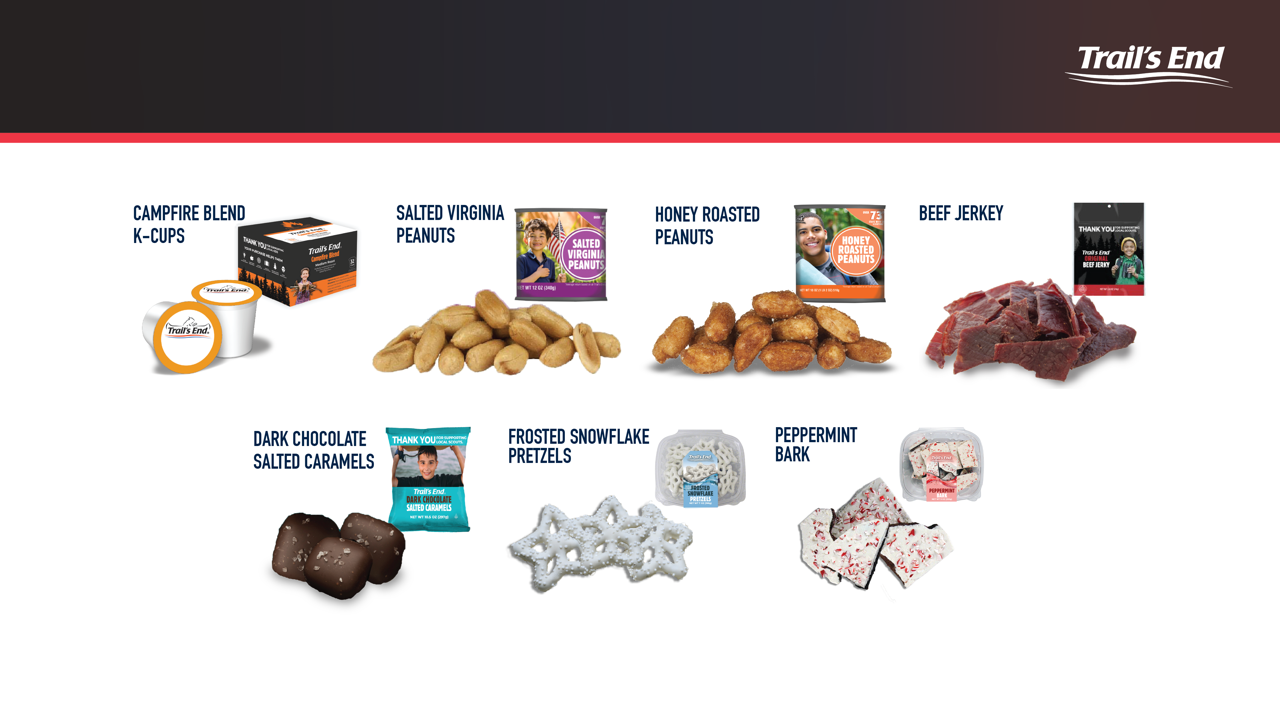 Additional Online Products *
Agenda
* Providing supply chain issues are minimized
[Speaker Notes: include]
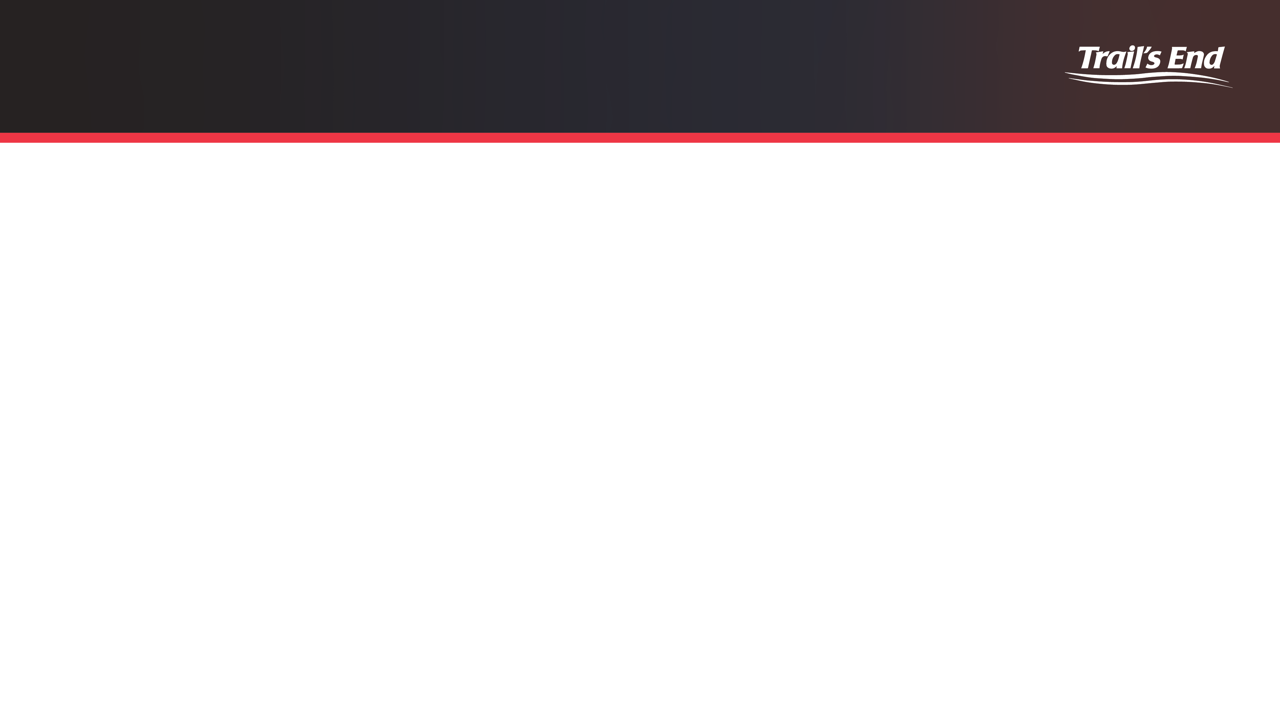 2022 Product Allergens
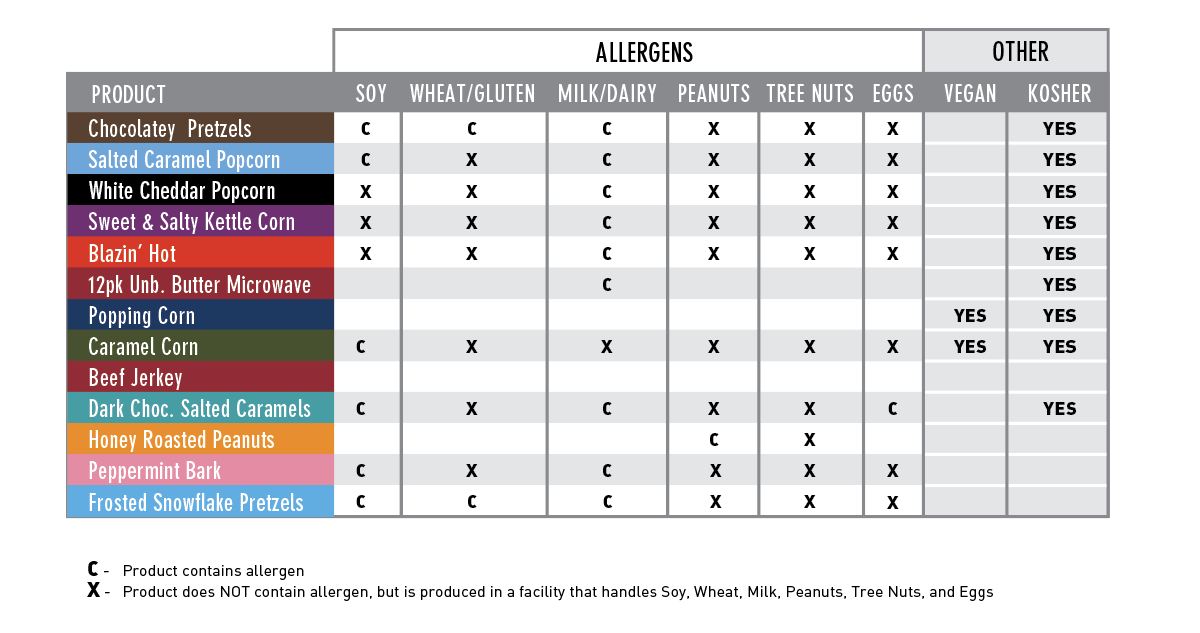 [Speaker Notes: Download Unit Accounts Receivable. Sum column N and divide it by the sum of column K.]
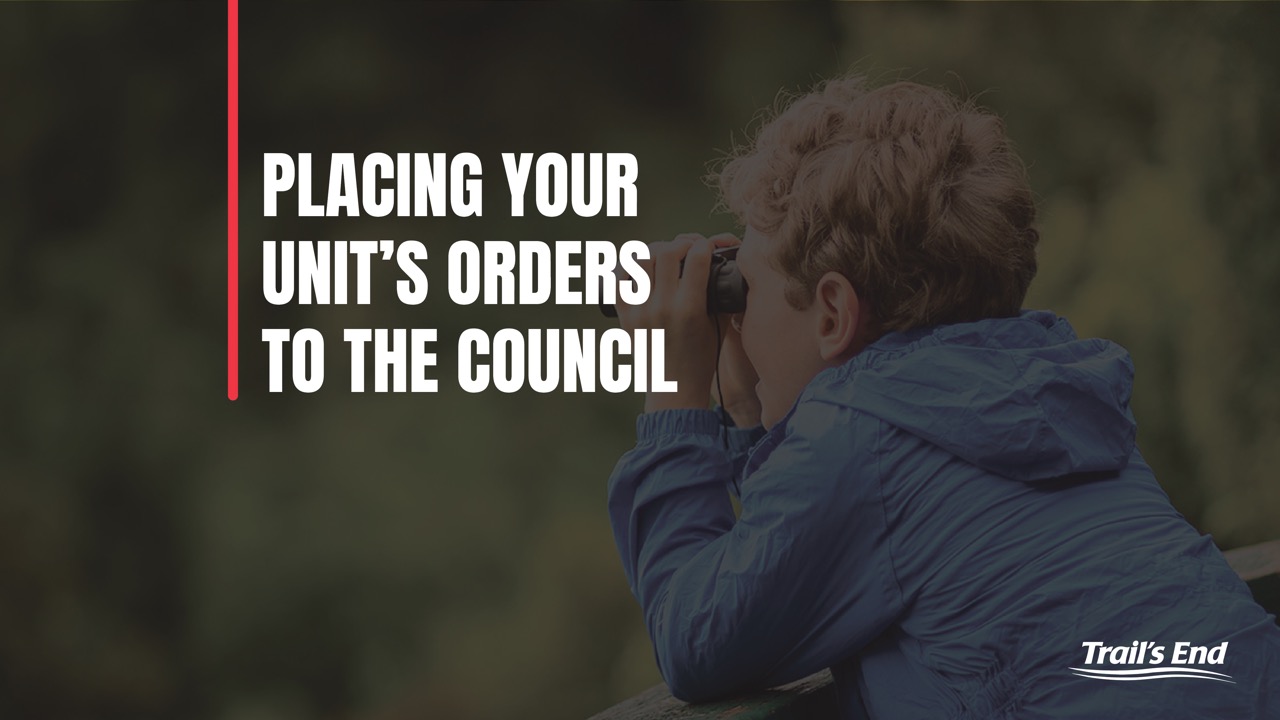 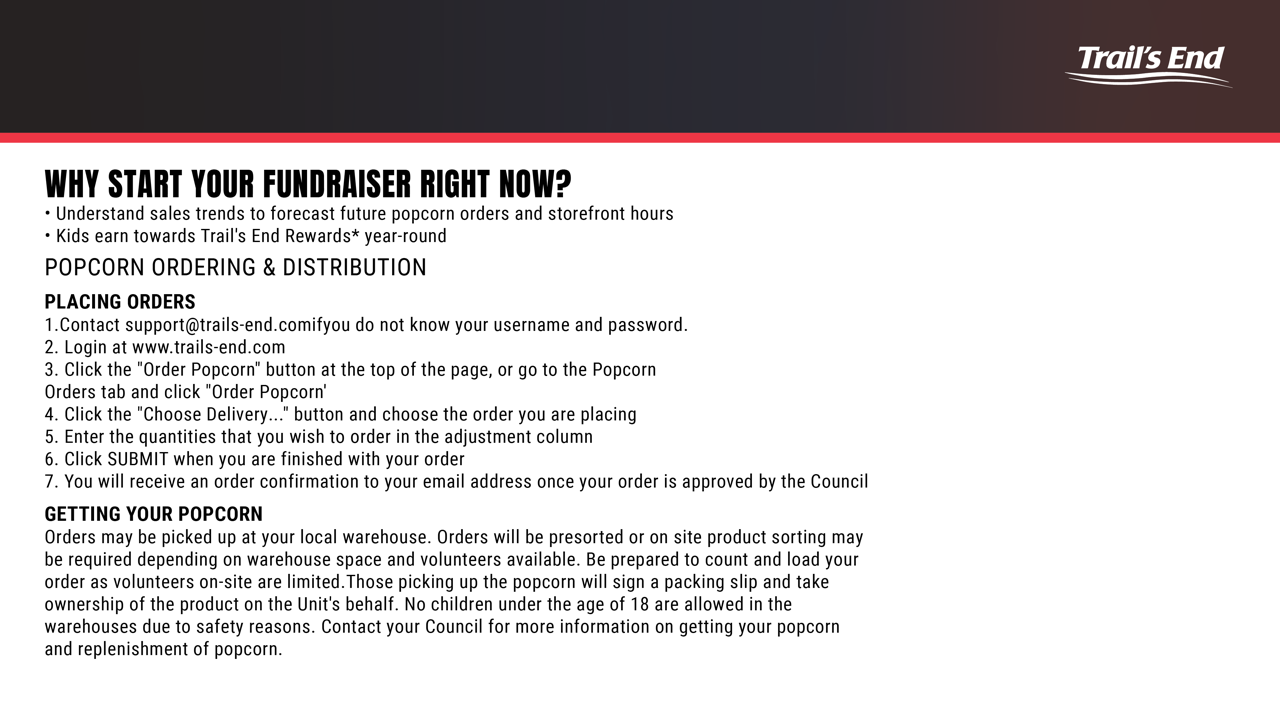 Ordering
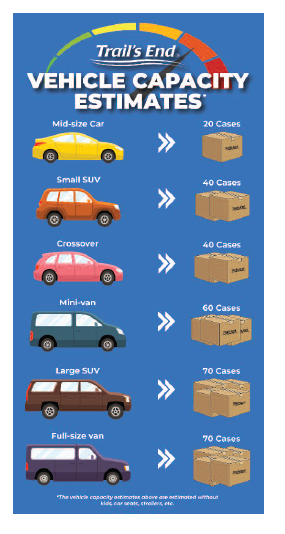 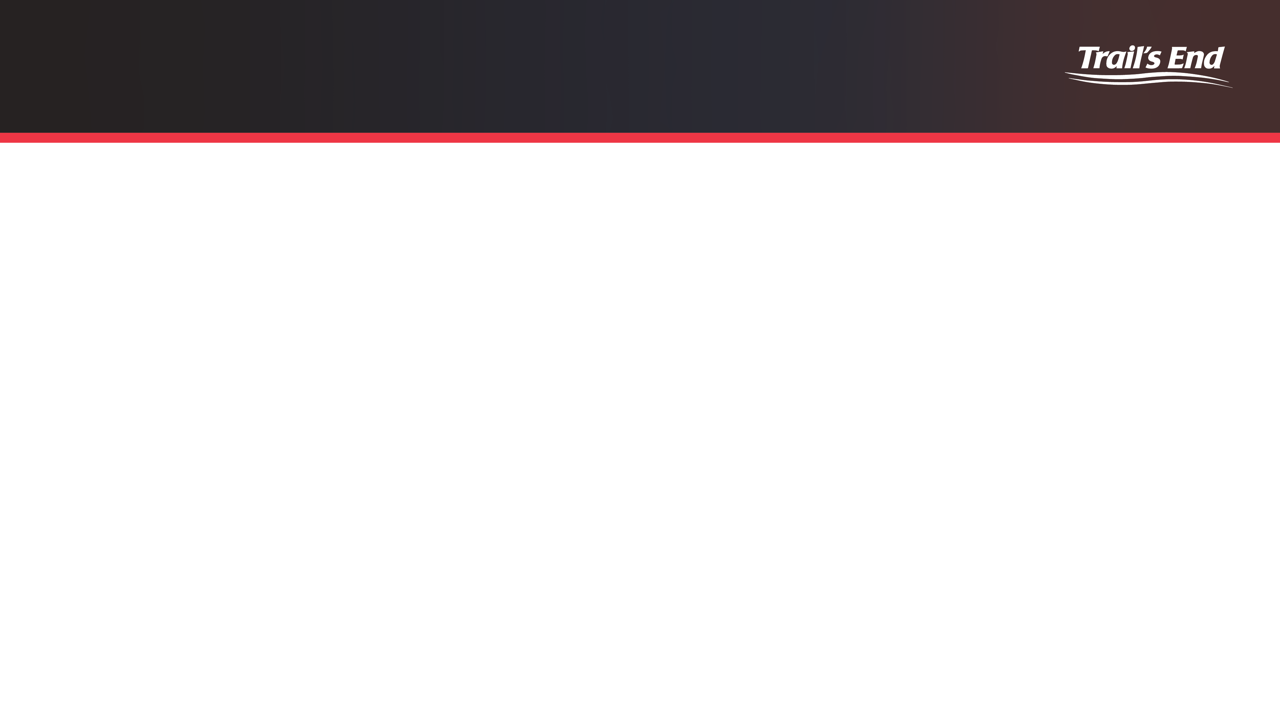 Distribution Sites for Initial and Final Order
Key Dates
Community Christian Church 		3672 Western Ave, Connersville IN
Distributors Terminal			1441 Aberdeen St., Terre Haute IN
Fischar Inc.					3387 S 375 E, Shelbyville IN
IDS Warehouse				9431 Allpoints Pkwy, Plainfield IN
Second Harvest Food Bank		6621 N. Old State Rd., Muncie IN
SMC						10100 SMC Blvd, Noblesville IN
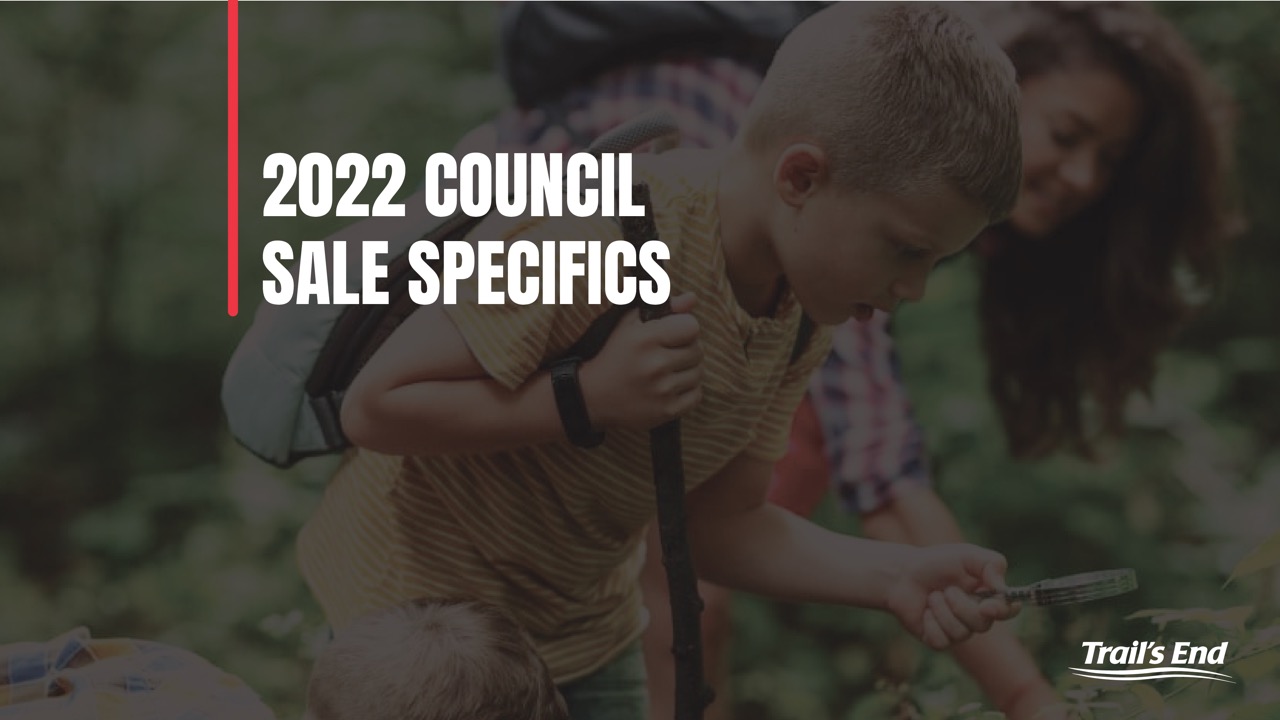 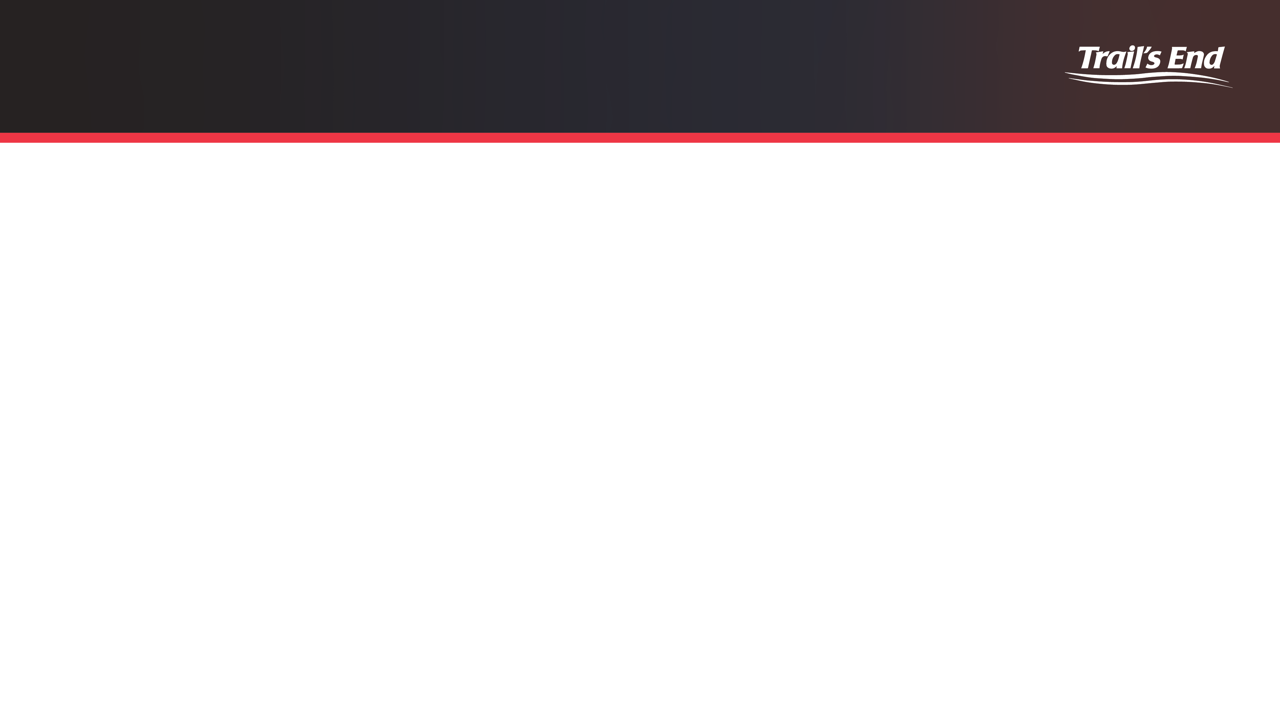 Key Dates
7/31: Initial Order due
8/13: Scout Popcorn Festival at Camp Belzer from noon-4:00

8/19: Initial Order pick-up

Sundays by midnight: Weekly Replenishment Orders due
Thursdays: Replenishment pick-ups at IDS and Camp Belzer

10/23: Final Order due
11/10: Final Order pick-up

11/10: Final Payments and Rewards Orders due
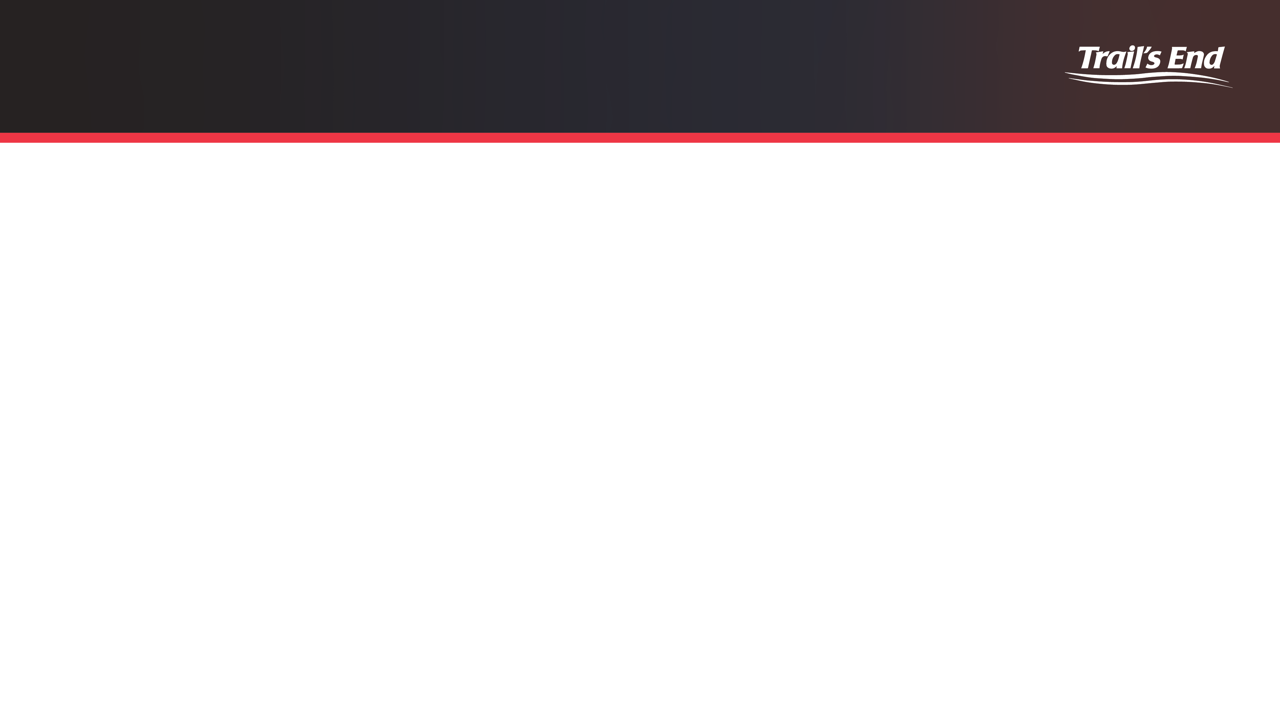 Key Dates
Weekly Replenishment Orders
Aug 28	   Replenishment #1 (pick-up on Sep 1)
Sep 4	   Replenishment #2 (pick-up on Sep 8)
Sep 11	   Replenishment #3 (pick-up on Sep 15)
Sep 18	   Replenishment #4 (pick-up on Sep 22)
Sep 25	   Replenishment #5 (pick-up on Sep 29)
Oct 2	   Replenishment #6 (pick-up on Oct 6)

No returns: please replenish inventory as you go and use unit-to-unit transfers as needed.
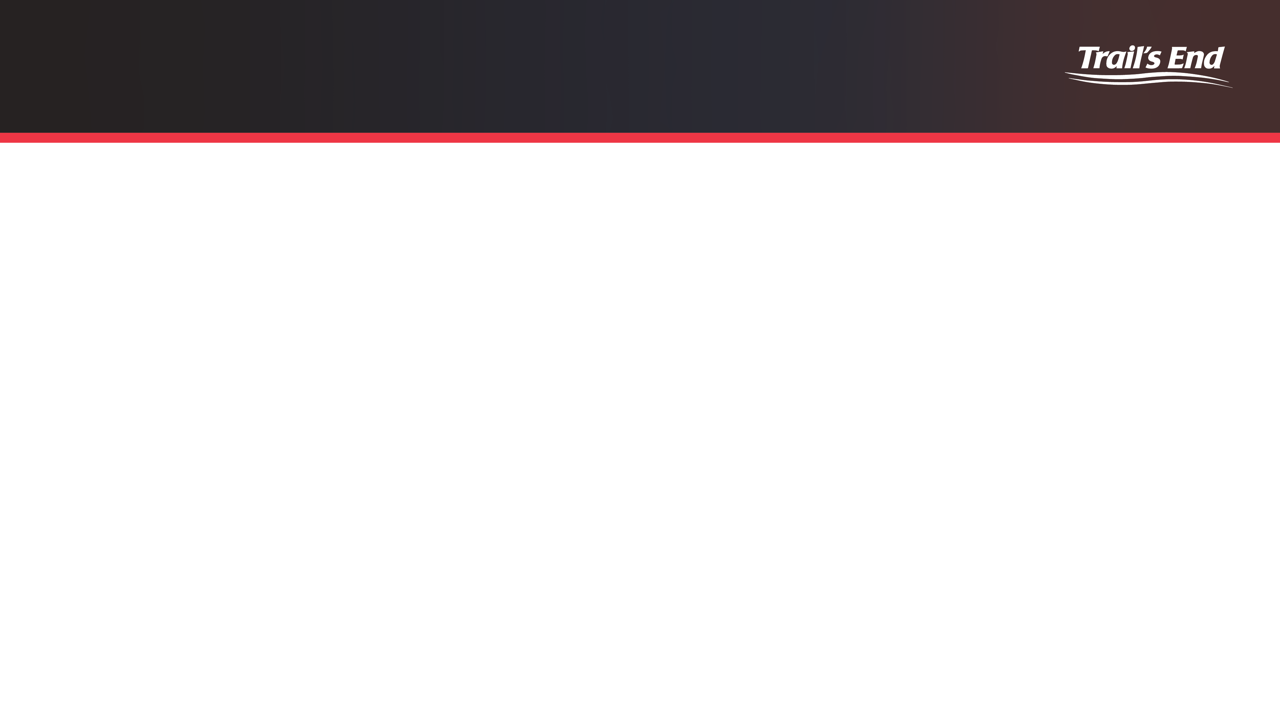 Commission Structure
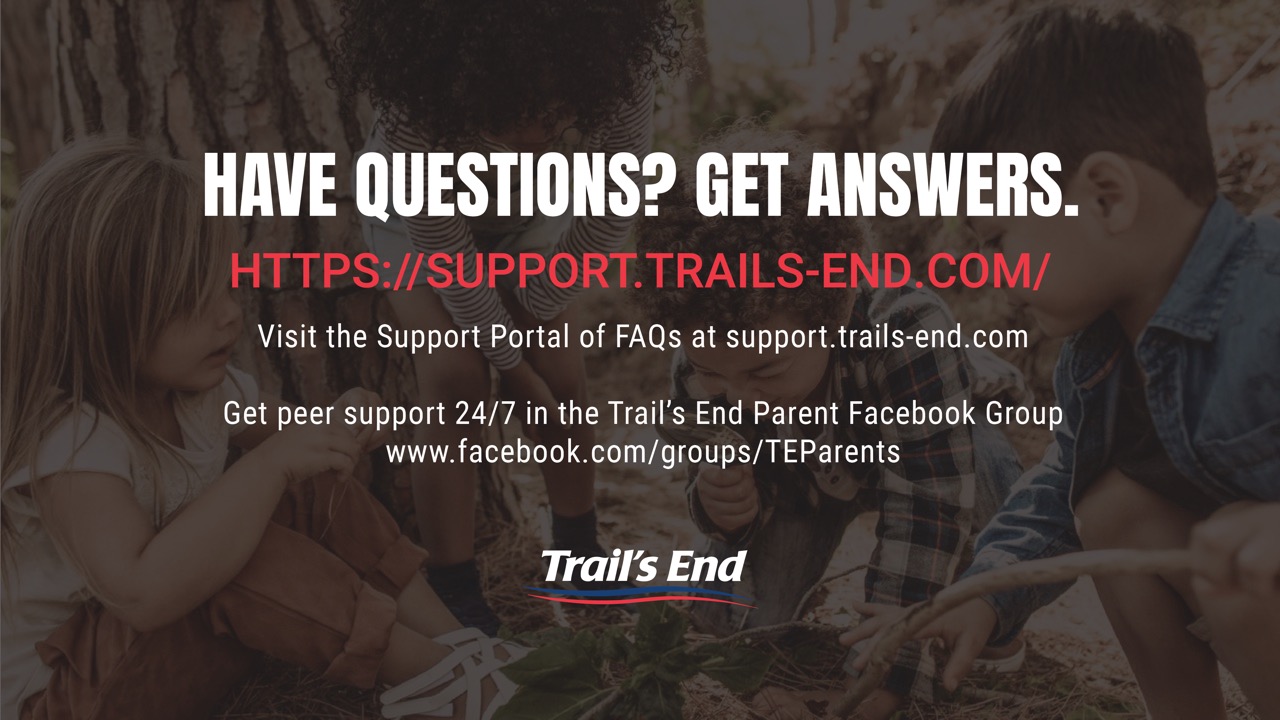 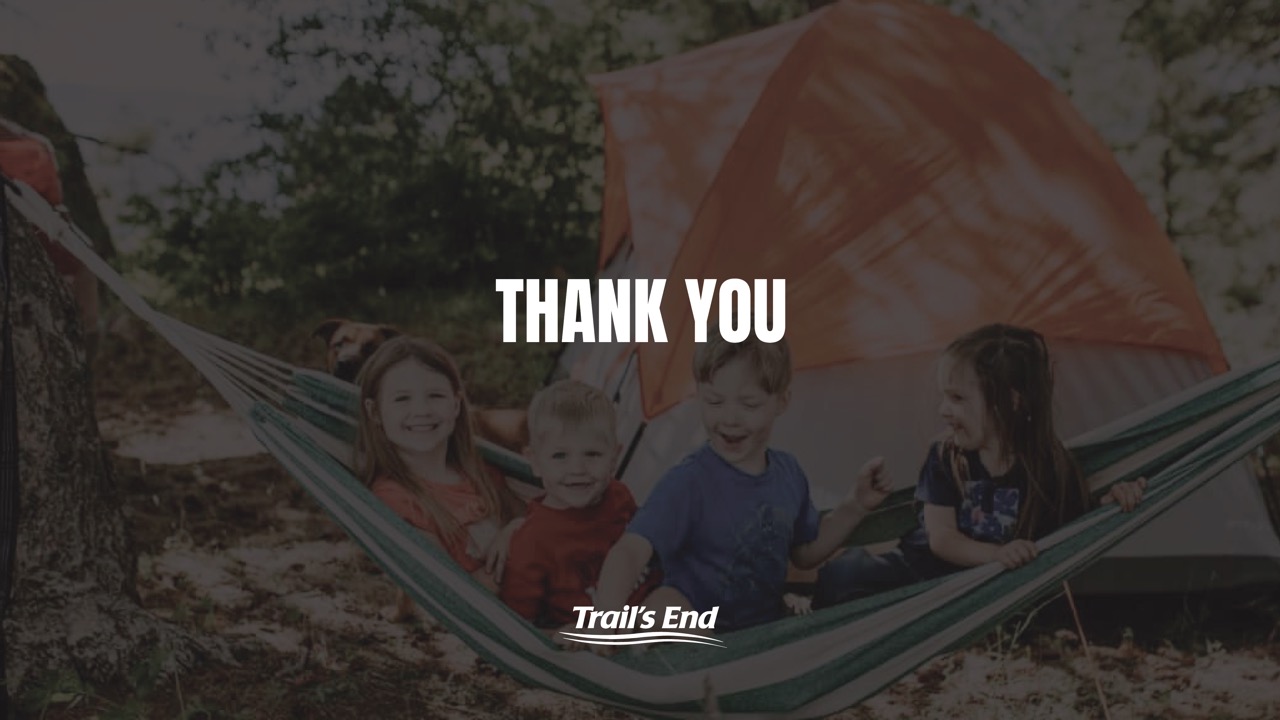